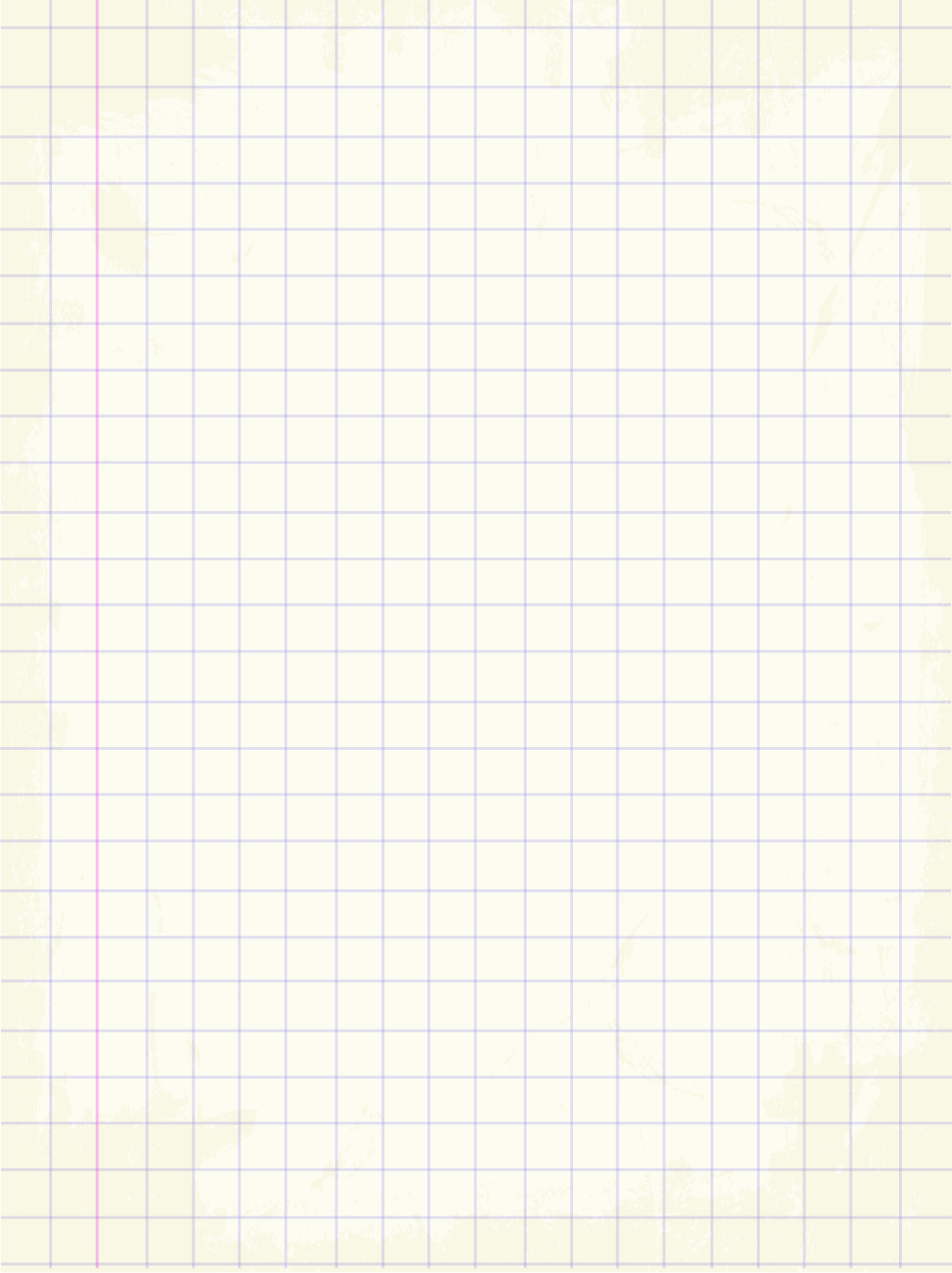 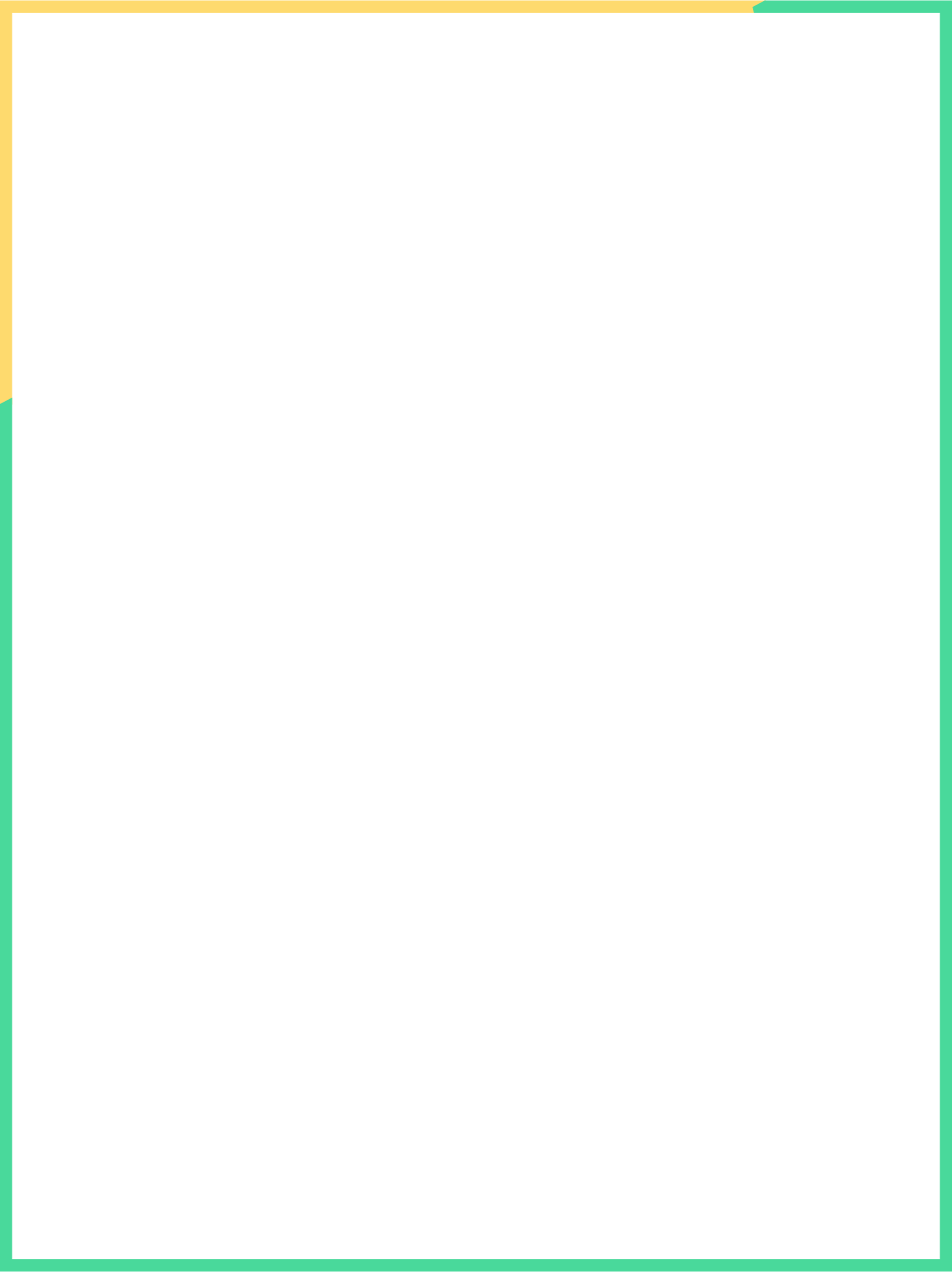 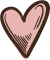 Khoa học 5
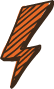 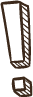 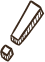 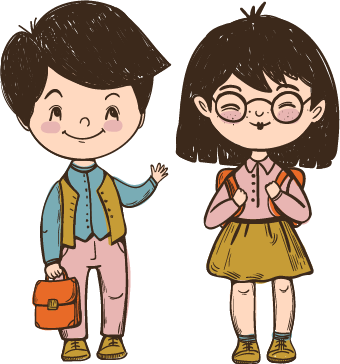 Ôn
tập
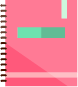 Thực hiện: EduFive
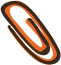 Giảm tải theo CV 3969 (gộp chung tiết ôn tập tuần 11 thành 1 tiết)
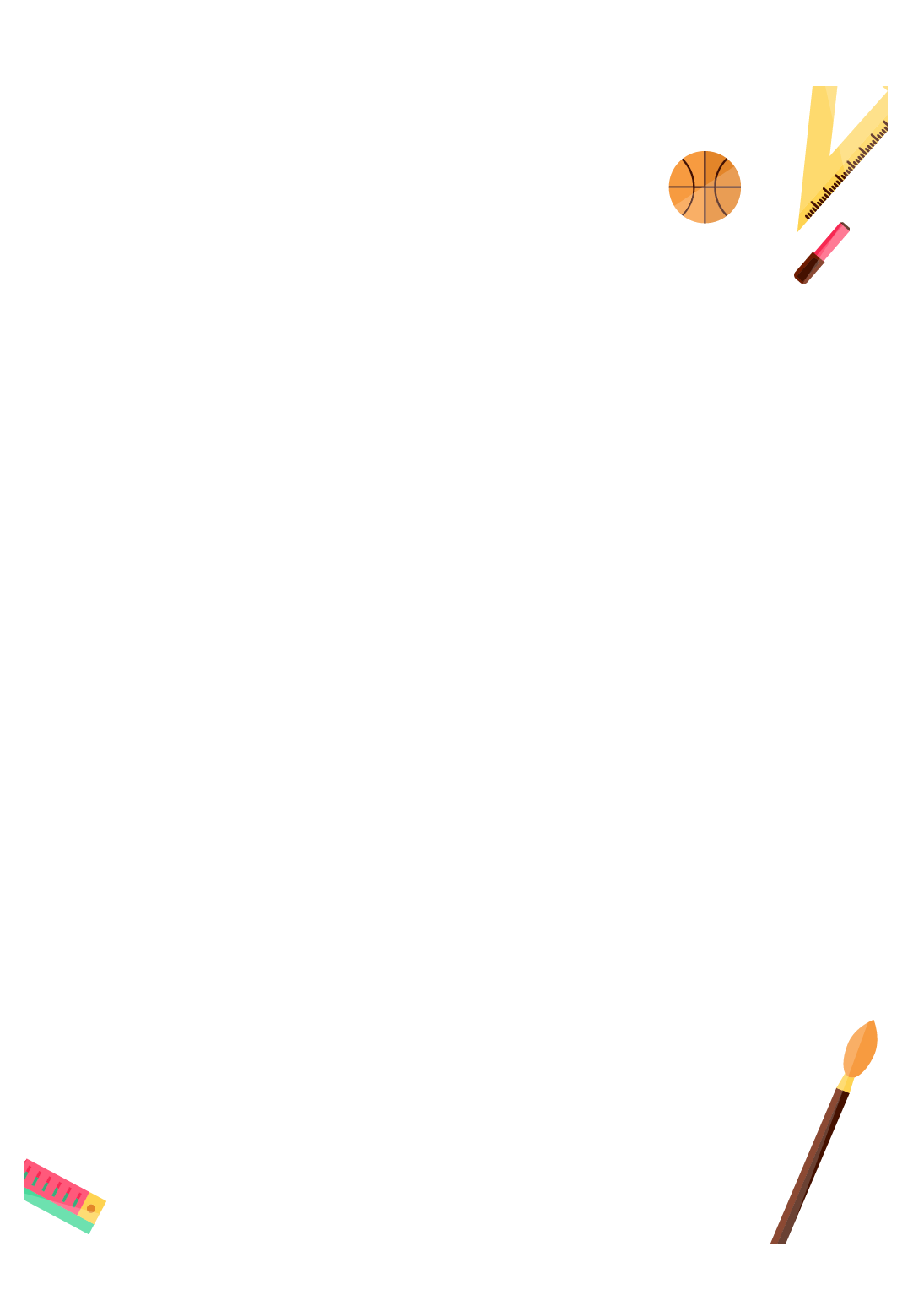 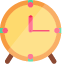 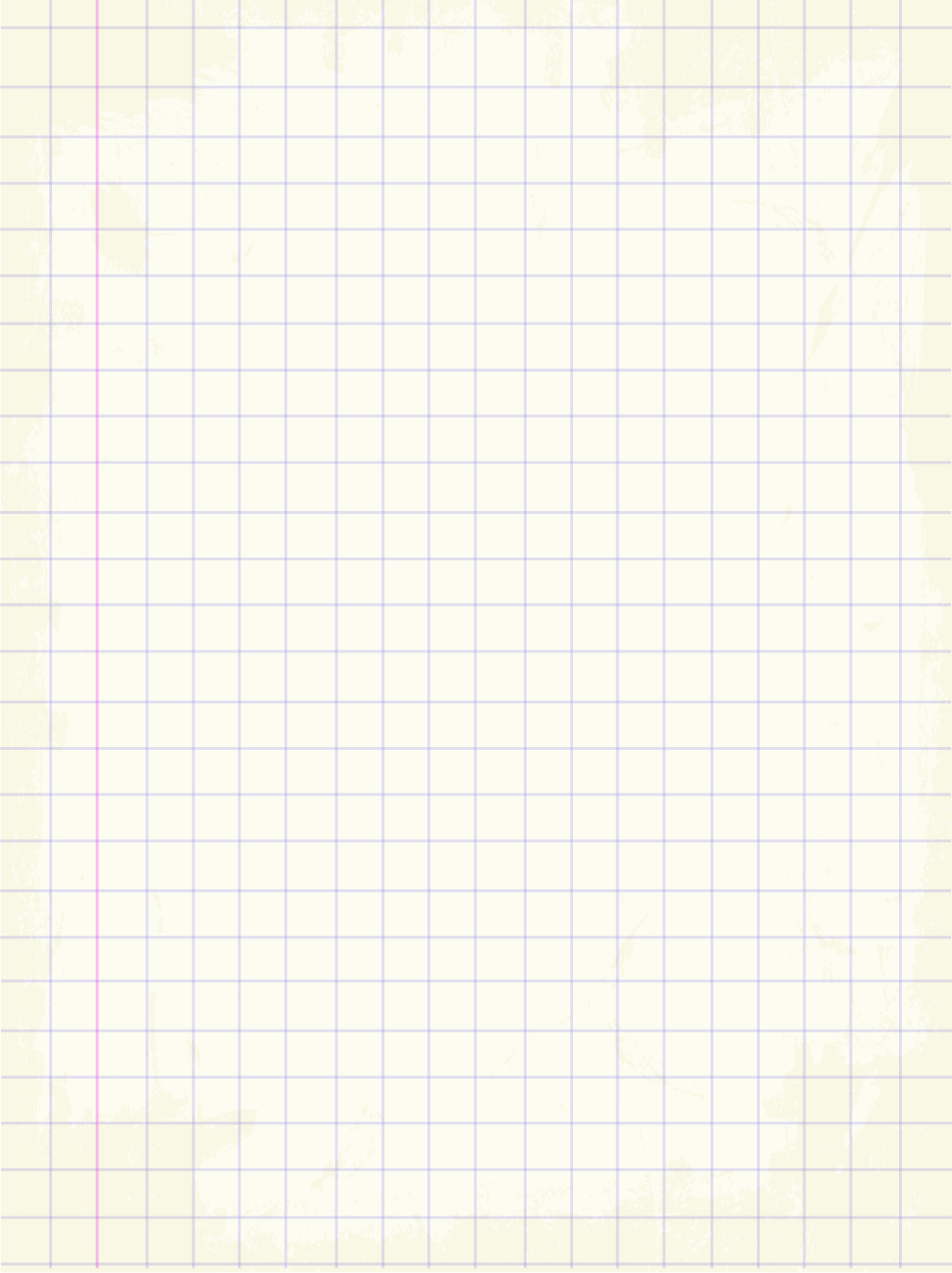 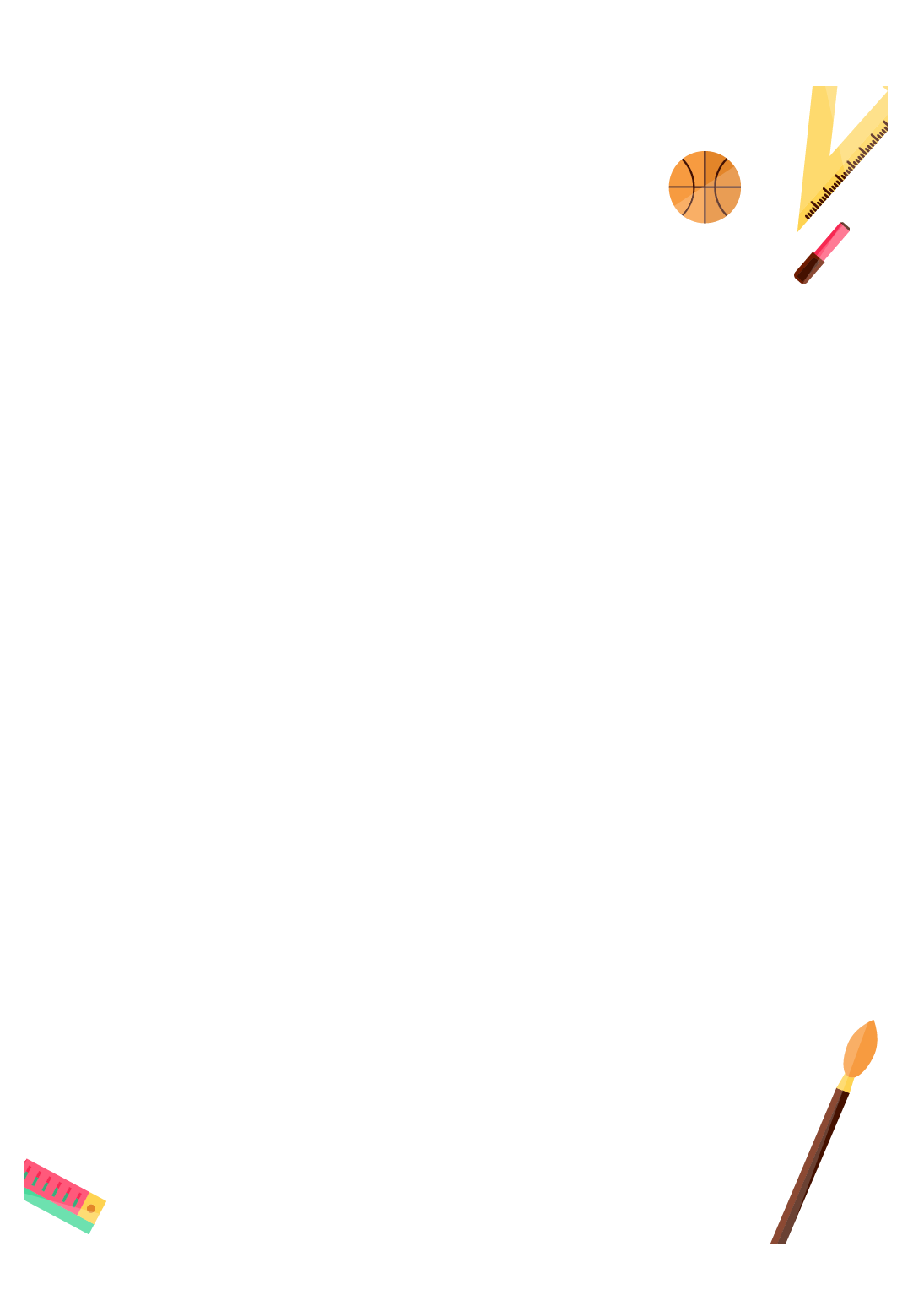 Mục tiêu
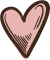 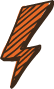 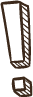 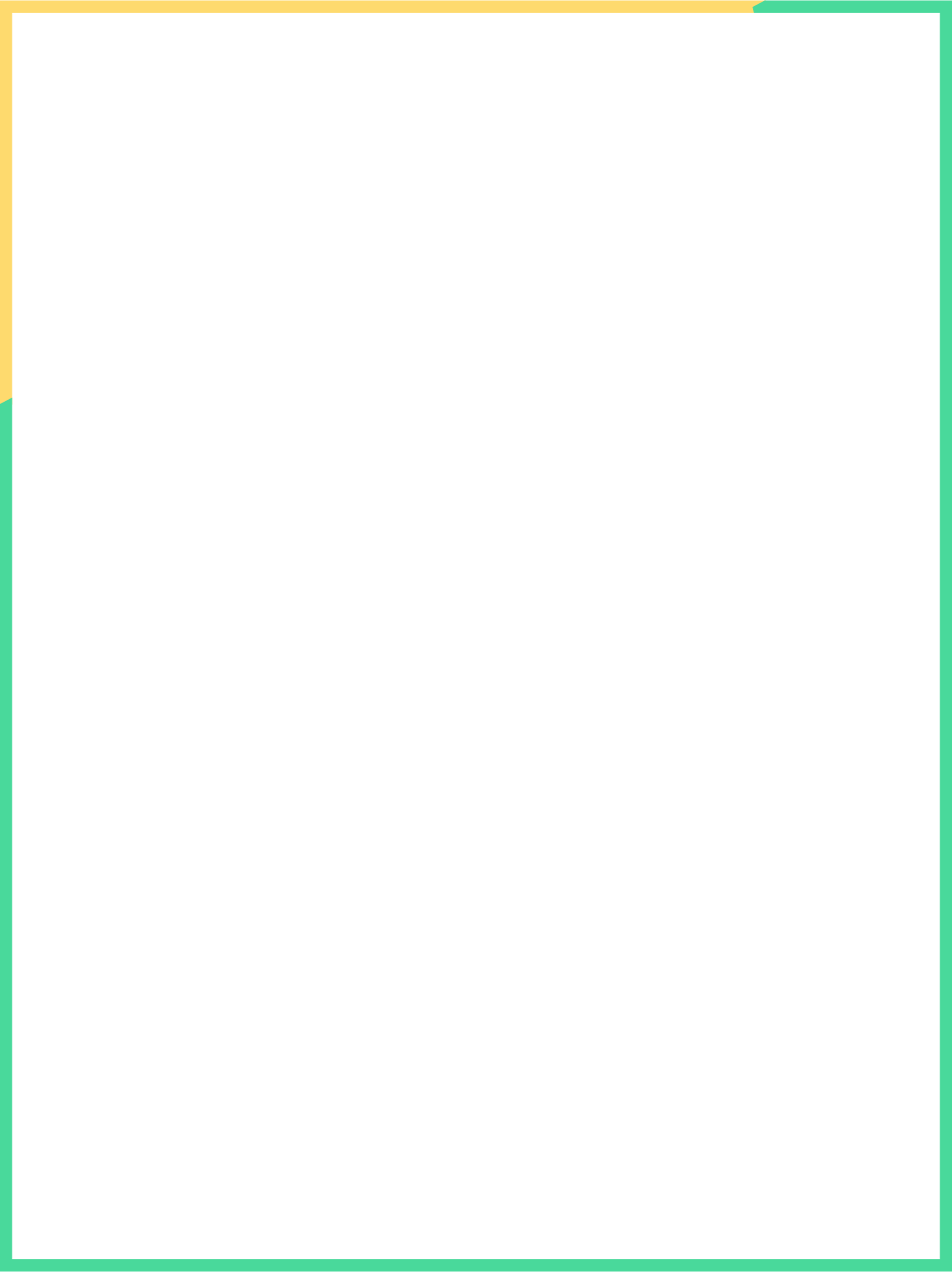 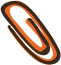 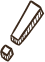 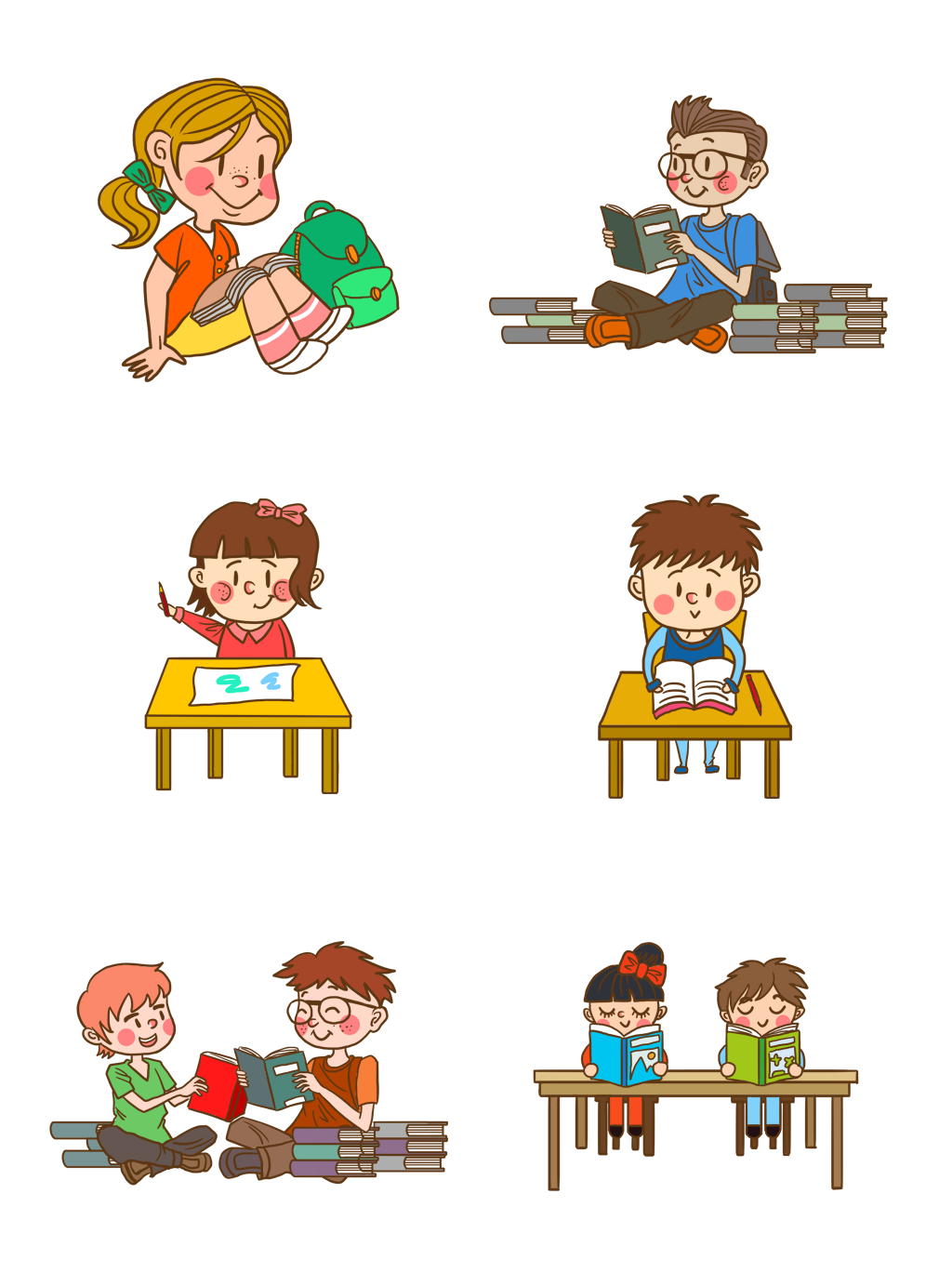 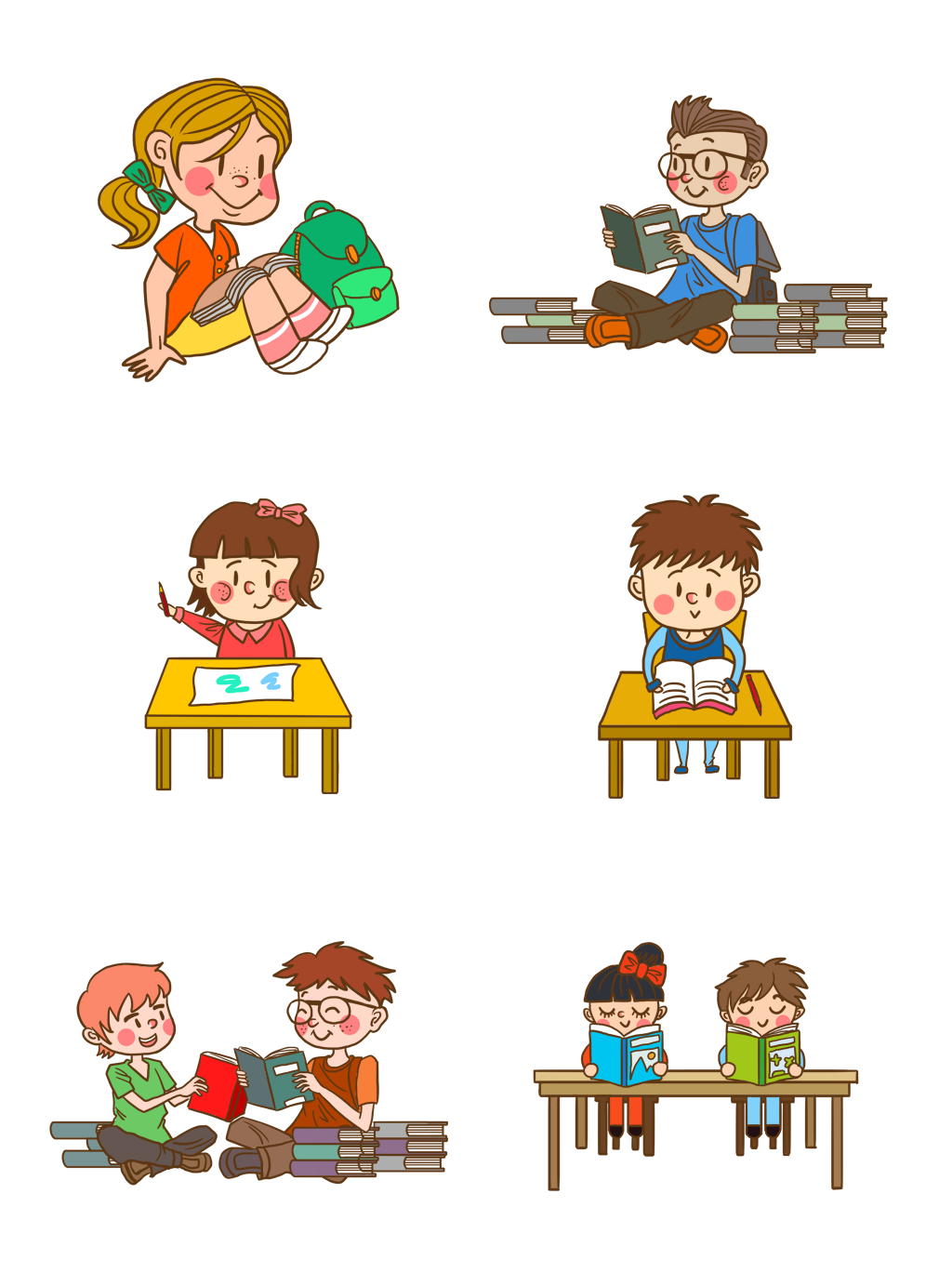 01
02
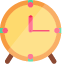 Đặc điểm sinh học và 
mối quan hệ xã hội ở 
tuổi dậy thì.
Cách phòng tránh 
bệnh sốt rét, sốt 
xuất huyết, viêm não, 
viêm gan A; nhiễm 
HIV/AIDS.
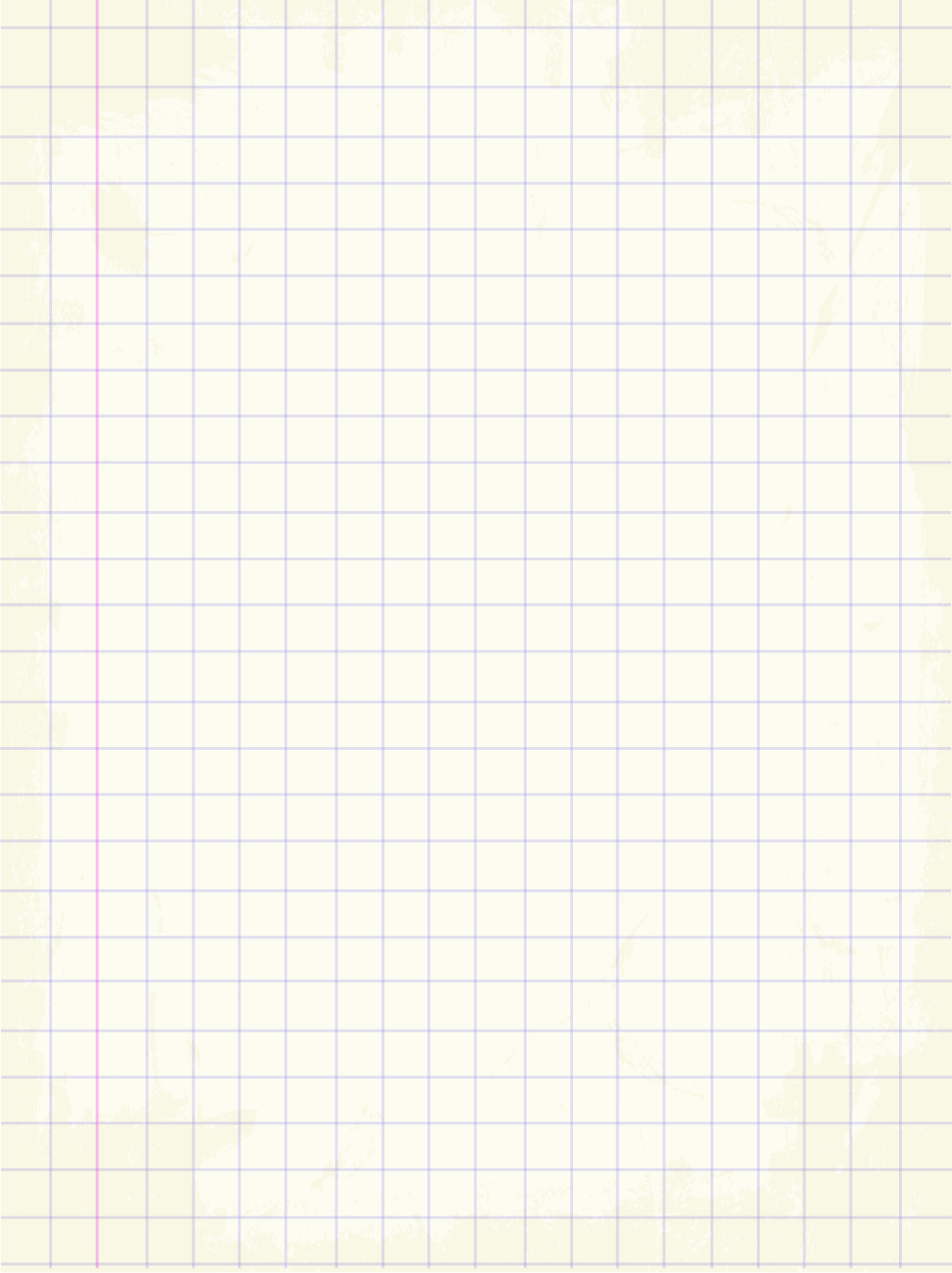 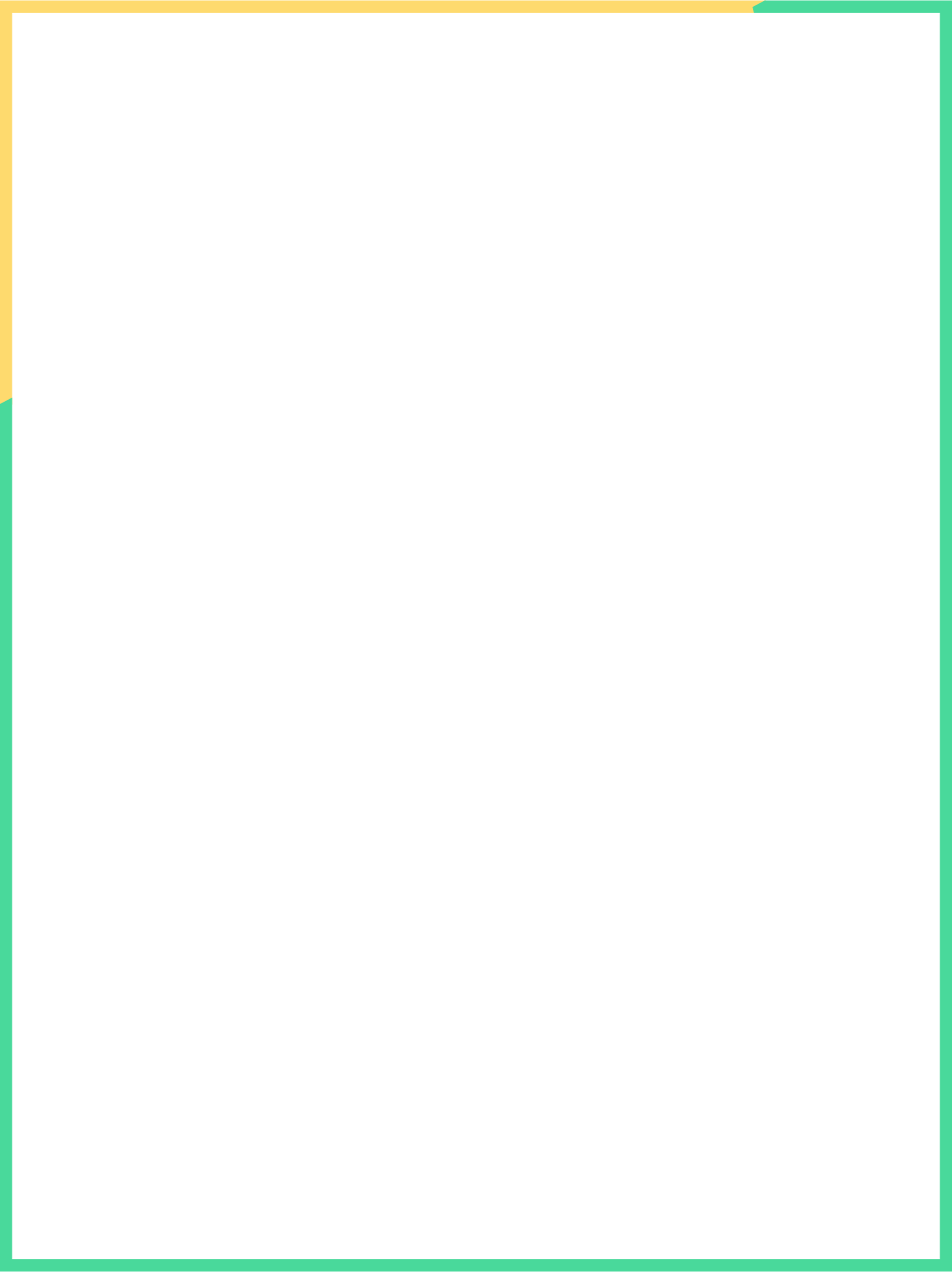 0
1
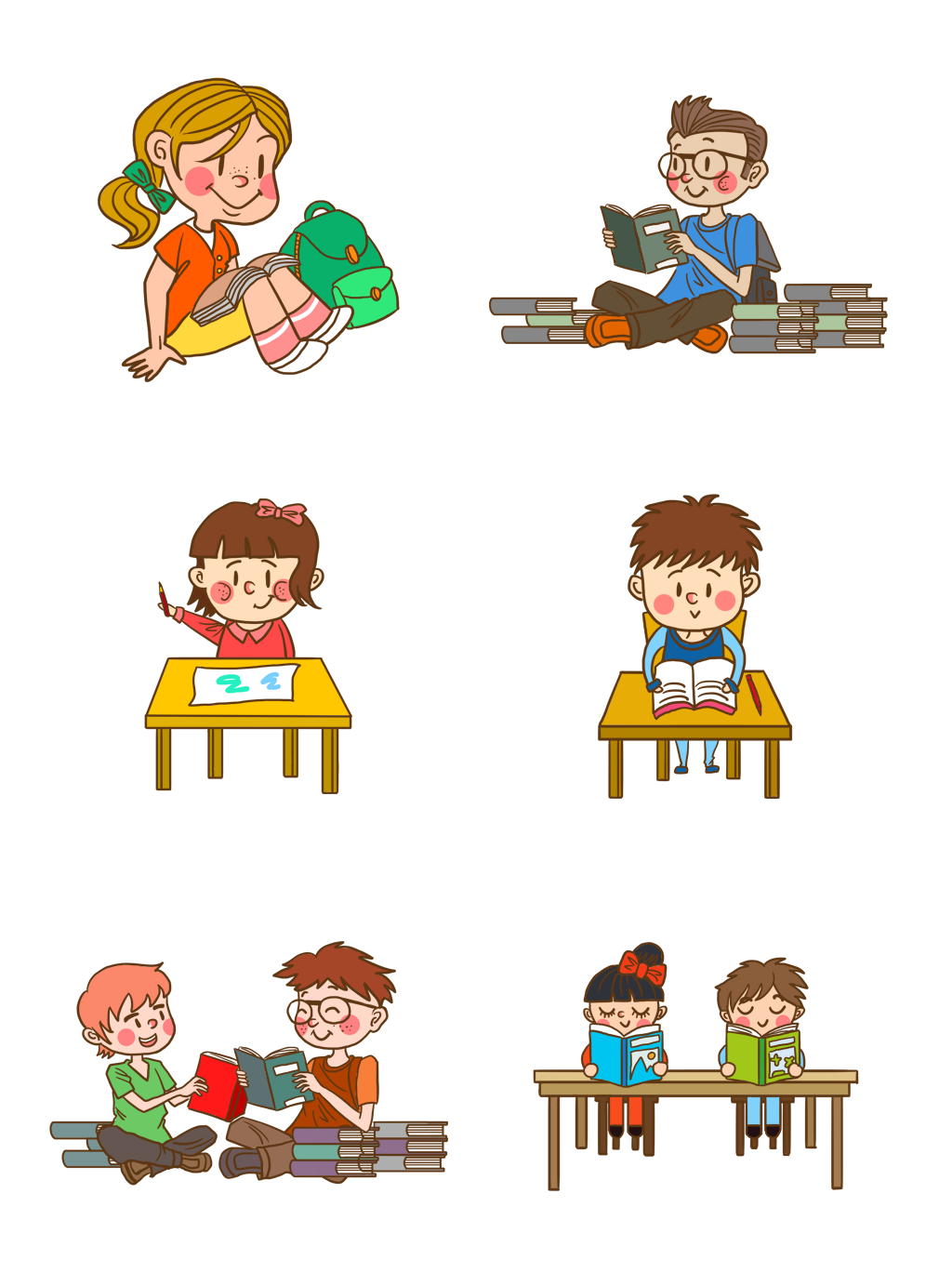 Đặc điểm sinh học và mối quan hệ xã hội ở tuổi dậy thì.
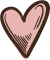 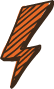 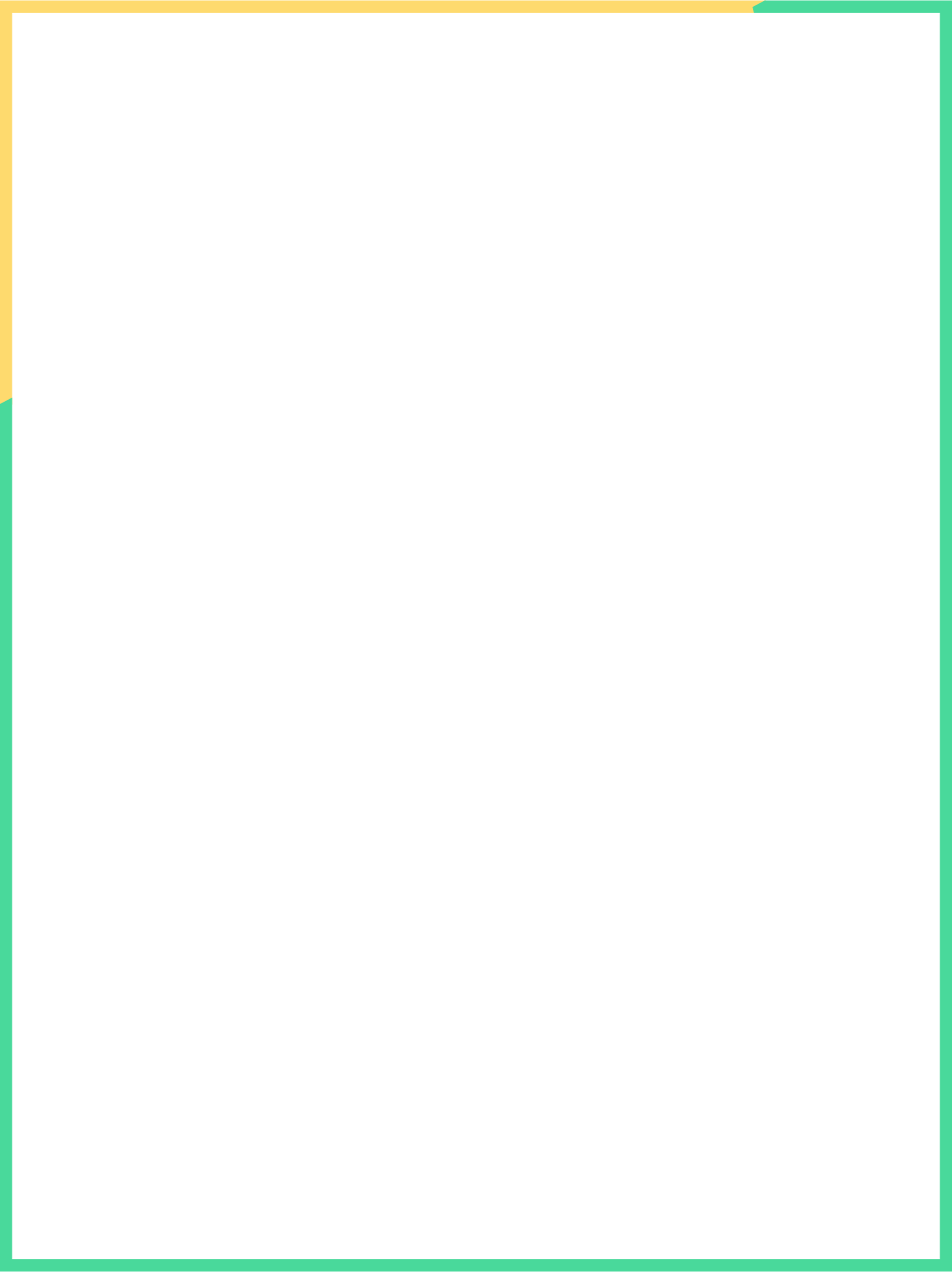 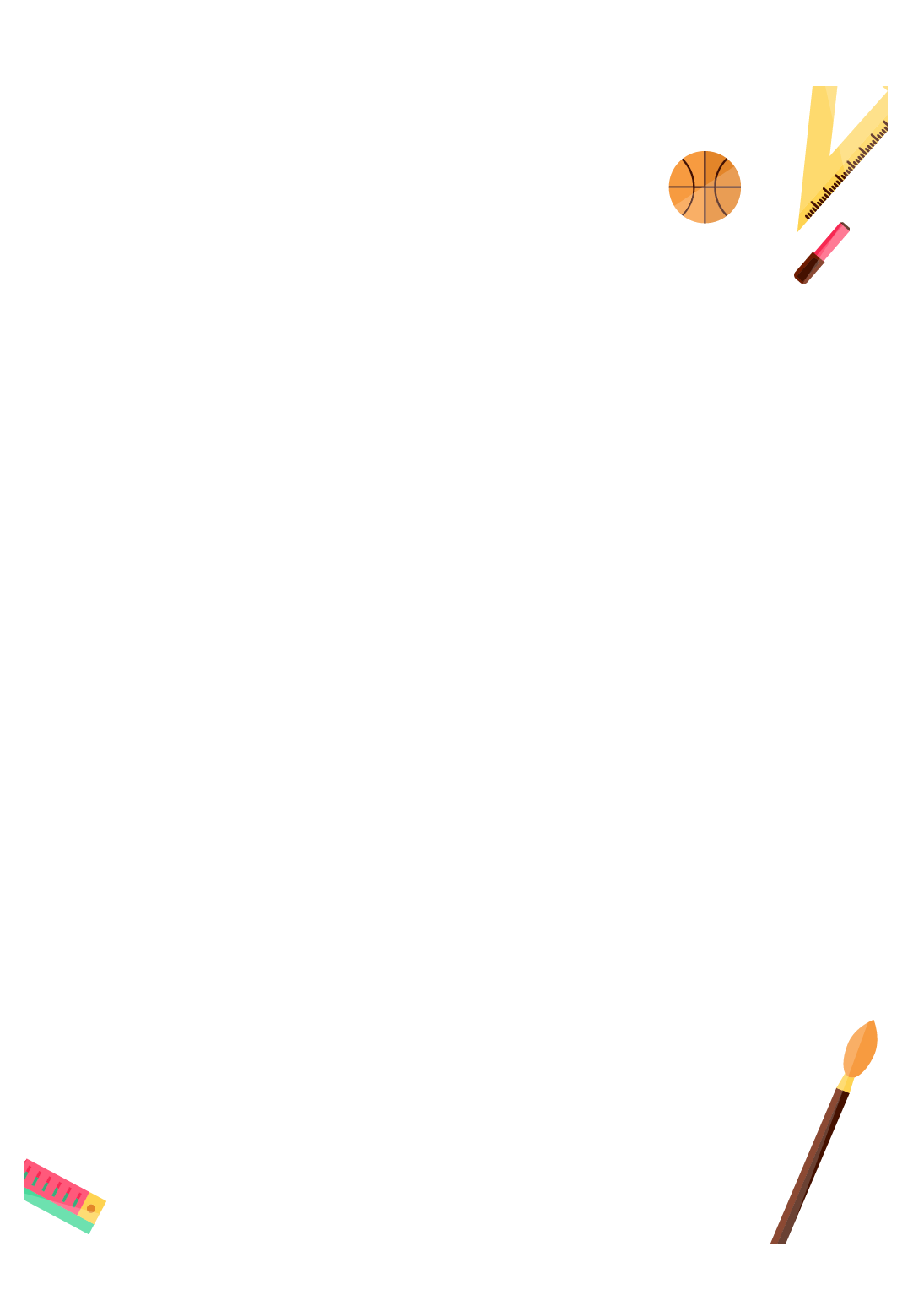 17
24
1
0
23
2
3
4
5
6
22
7
13
18
15
21
8
14
16
19
10
11
12
20
9
Tuổi vị thành niên: 10-19
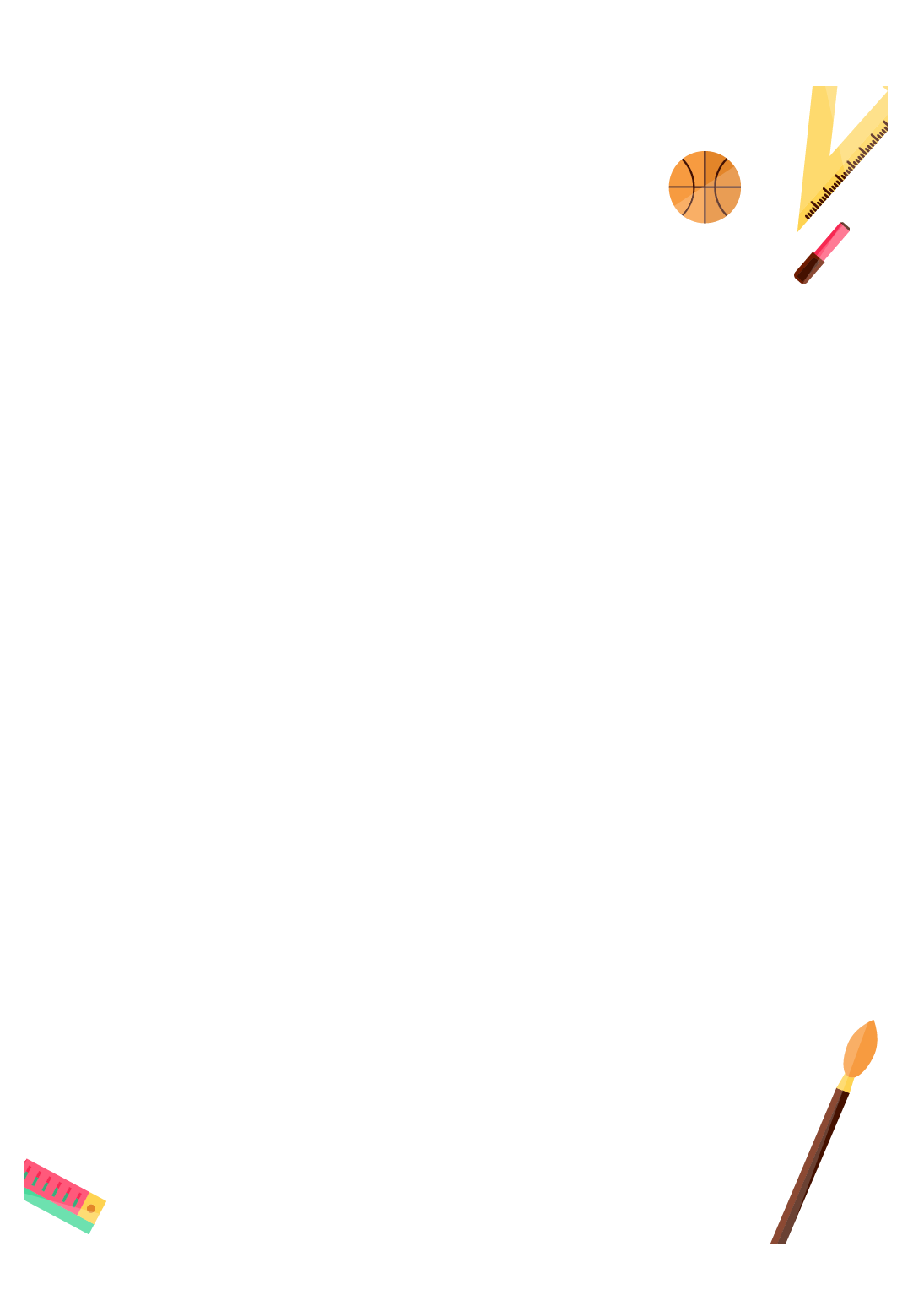 Sơ  đồ tuổi vị thành niên
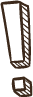 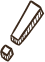 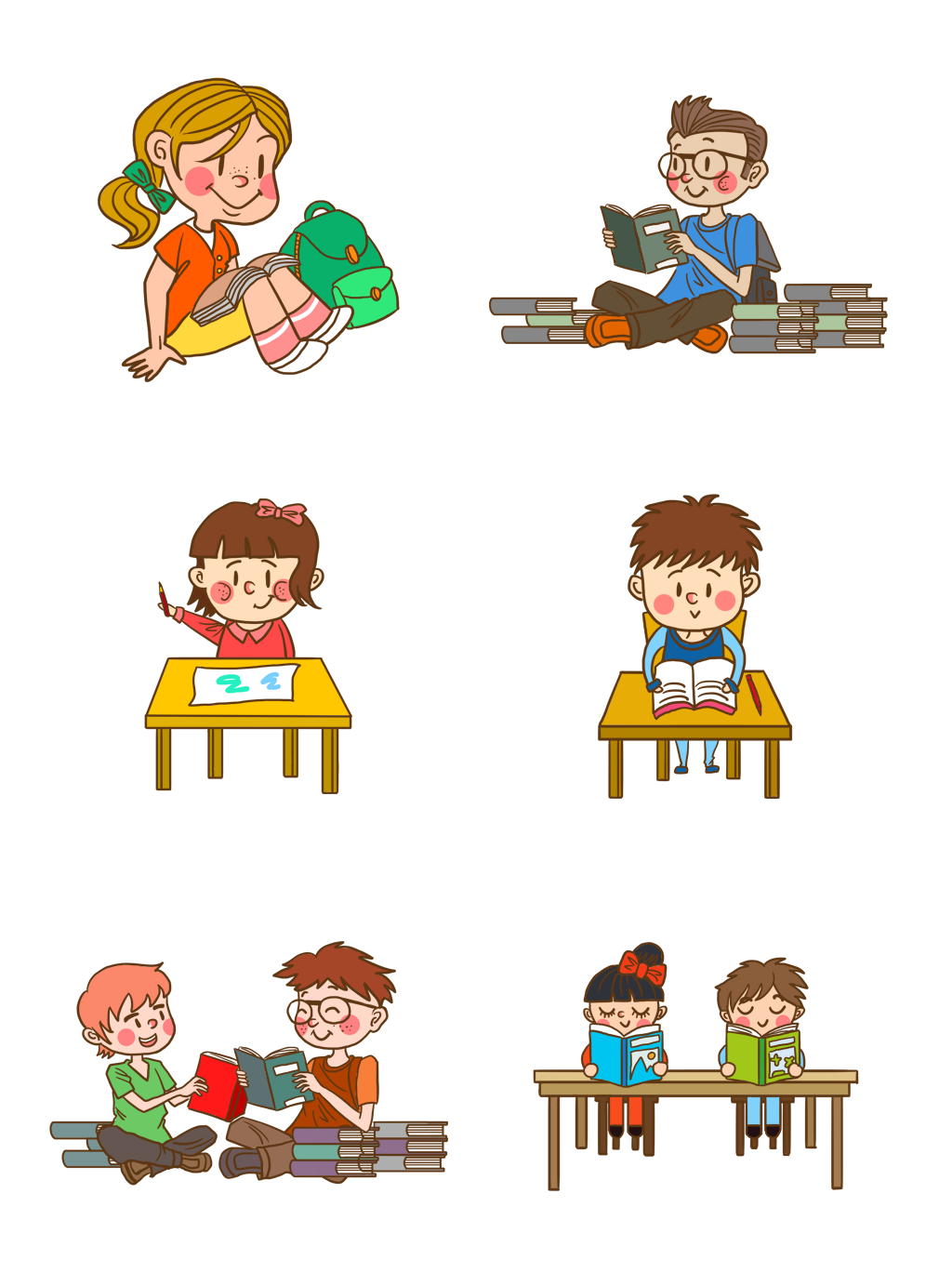 Vẽ sơ đồ thể hiện lứa tuổi dậy thì ở con gái và con trai.
...
Tuổi
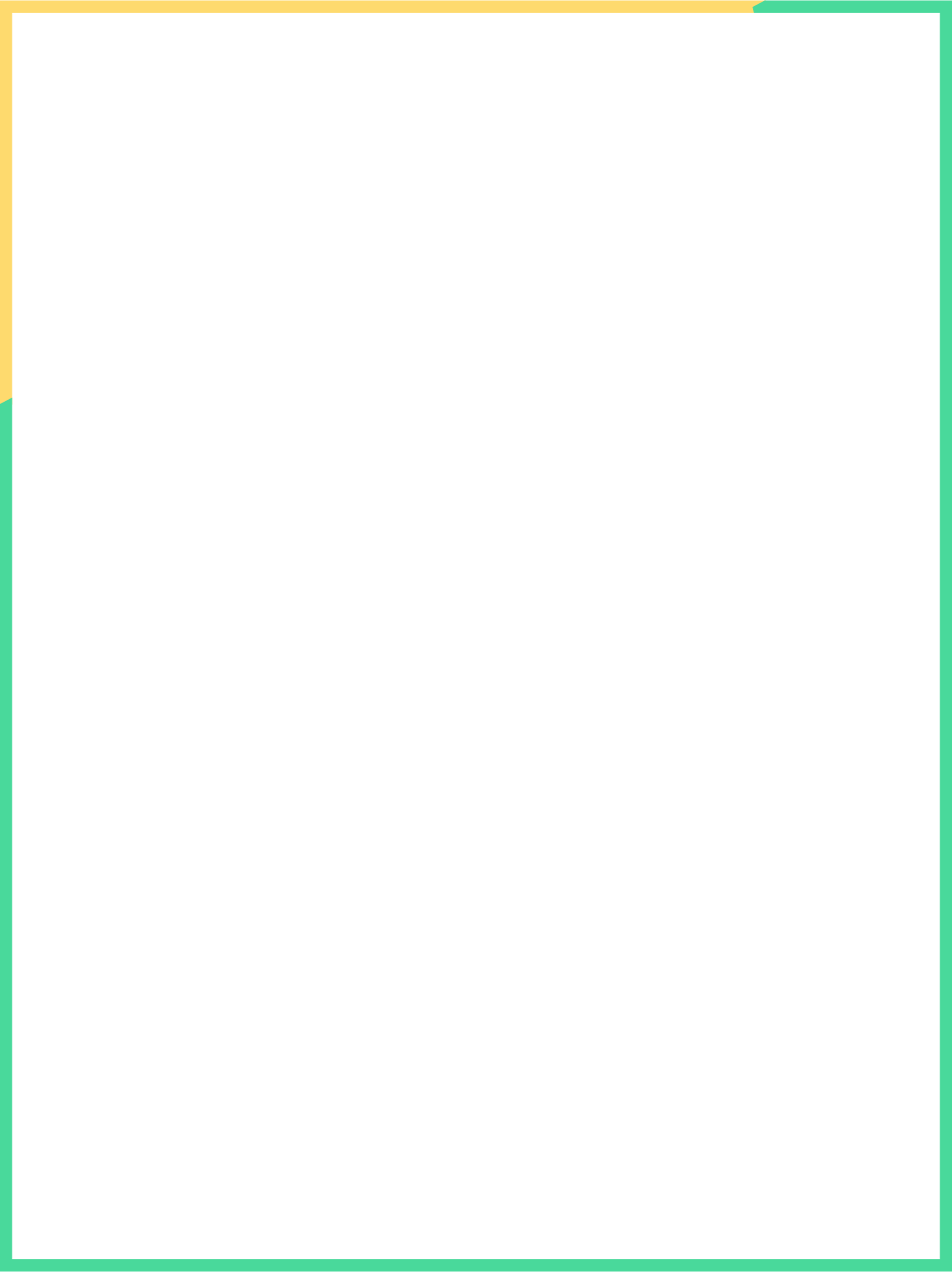 17
24
1
0
23
2
3
4
5
6
22
7
13
18
15
21
8
14
16
19
10
11
12
20
9
Tuổi vị thành niên:10 - 19
Tuổi dậy thì ở 
nữ 10- 15
Tuổi dậy thì 
ở nam 13- 17
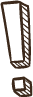 ...
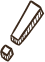 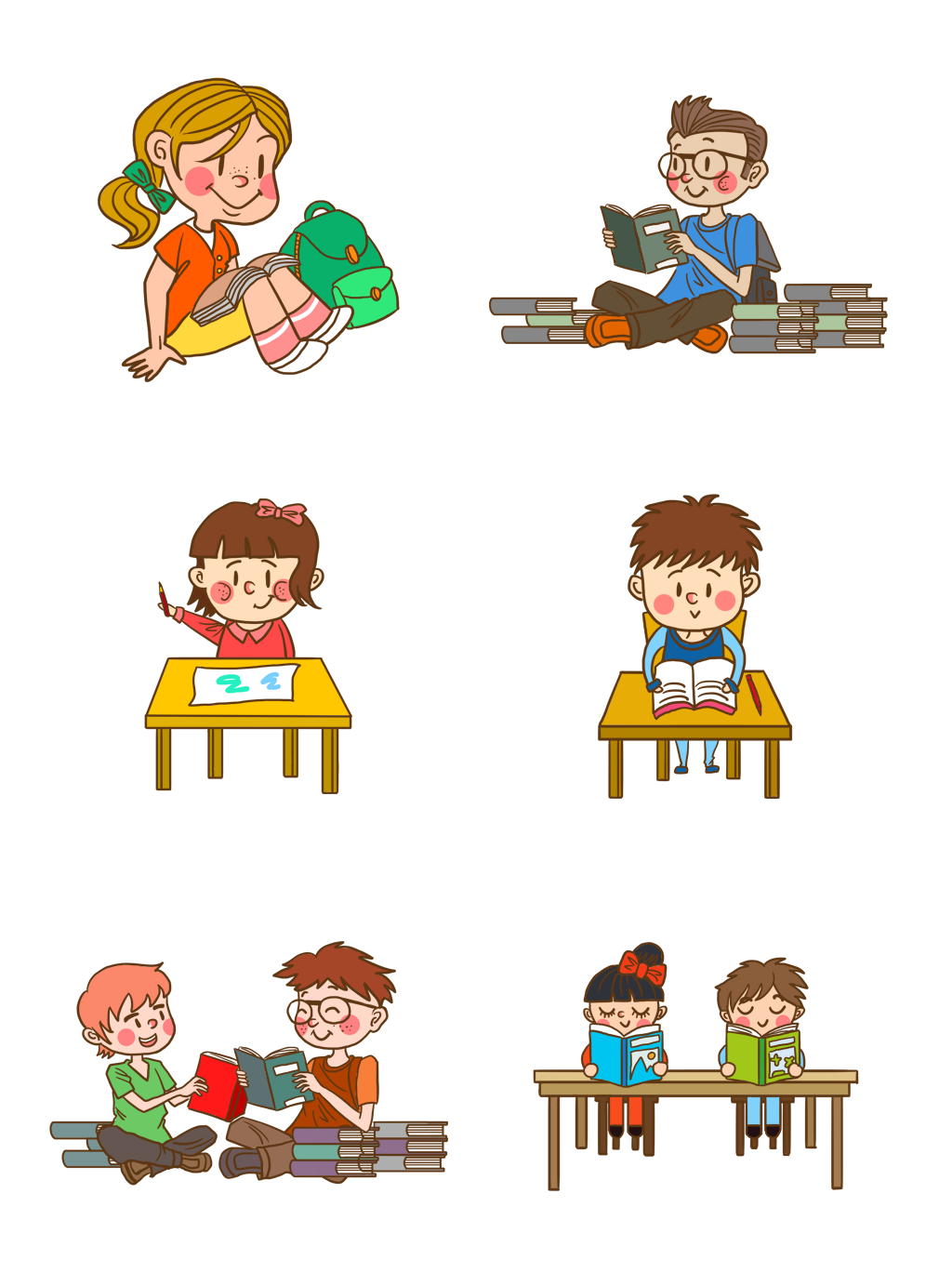 Tuổi
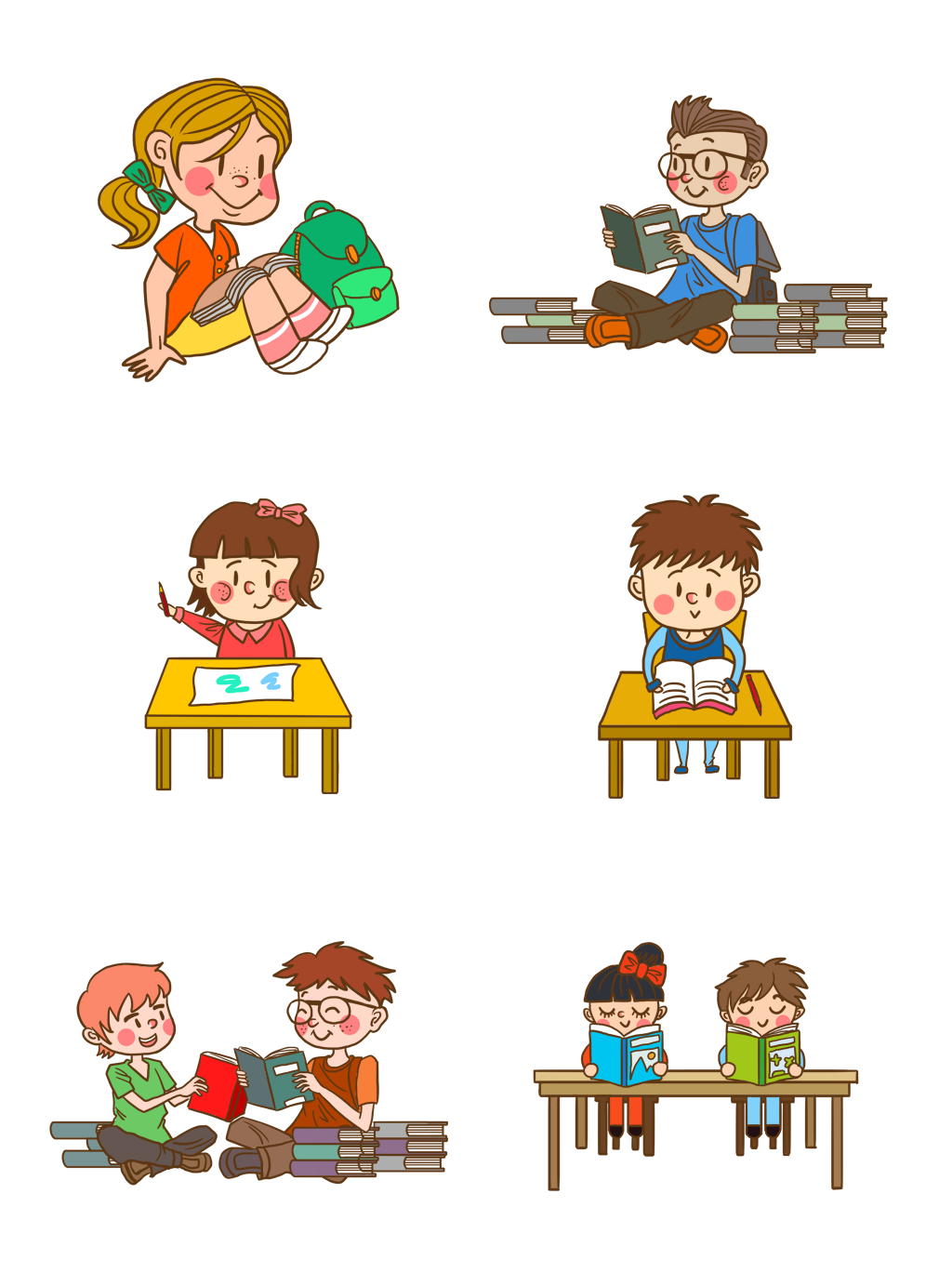 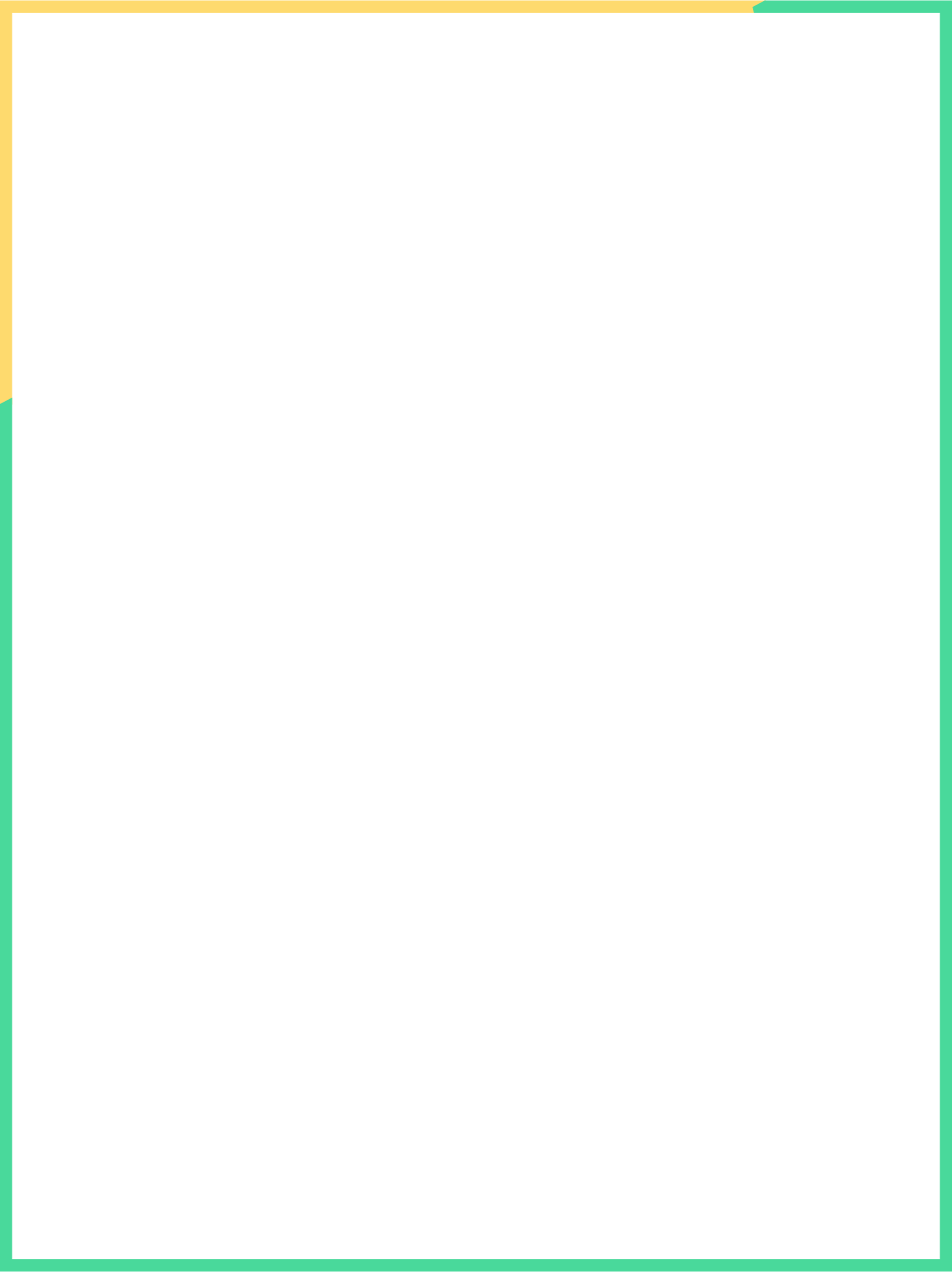 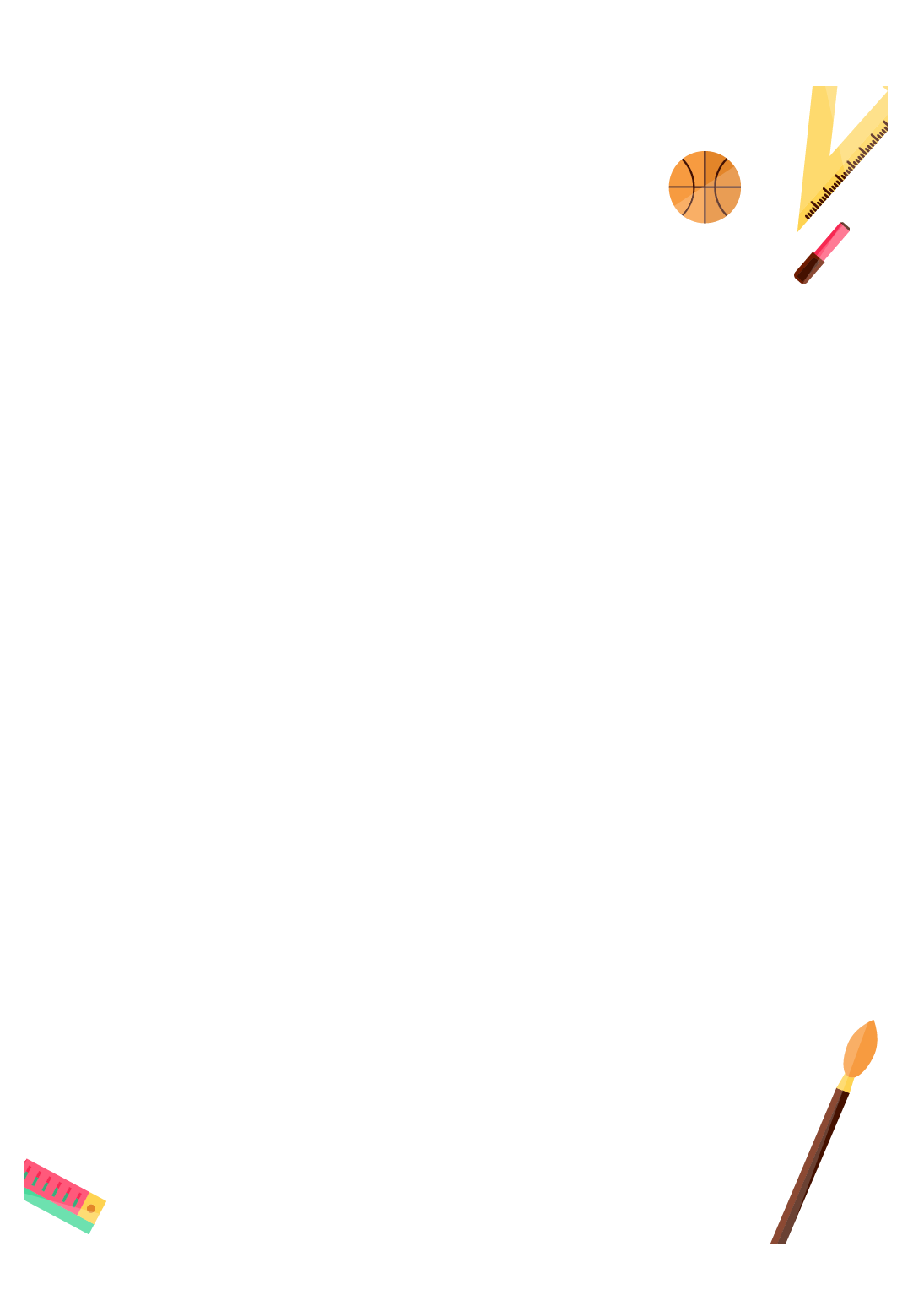 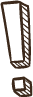 Hãy nêu đặc điểm tuổi dậy thì ở nam giới?
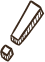 Phát triển chiều cao, 
cân nặng
Có hiện tượng xuất tinh
Biến đổi về tình cảm, suy nghĩ và mối quan hệ xã hội.
Khoảng từ 13 đến 
17 tuổi
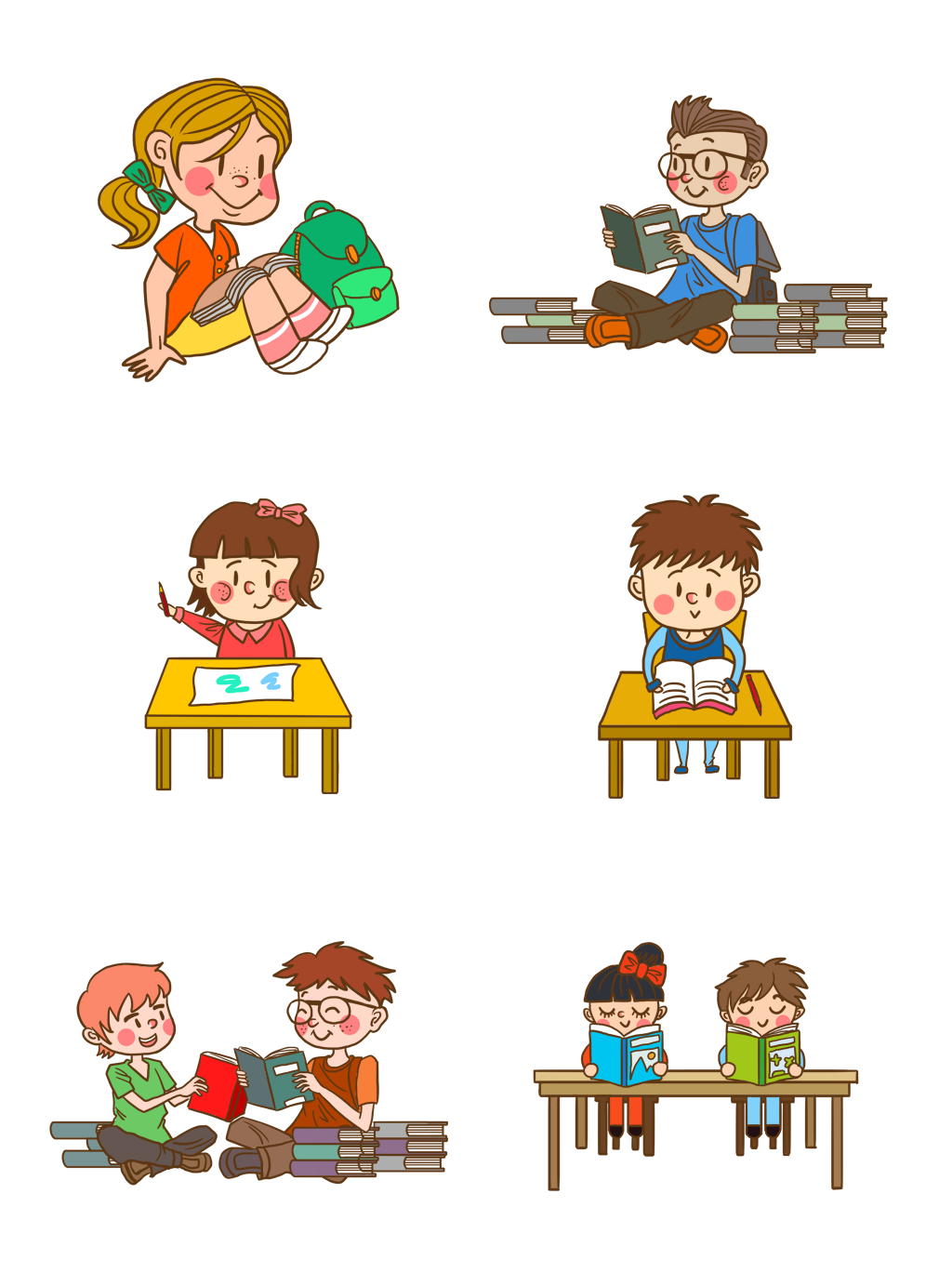 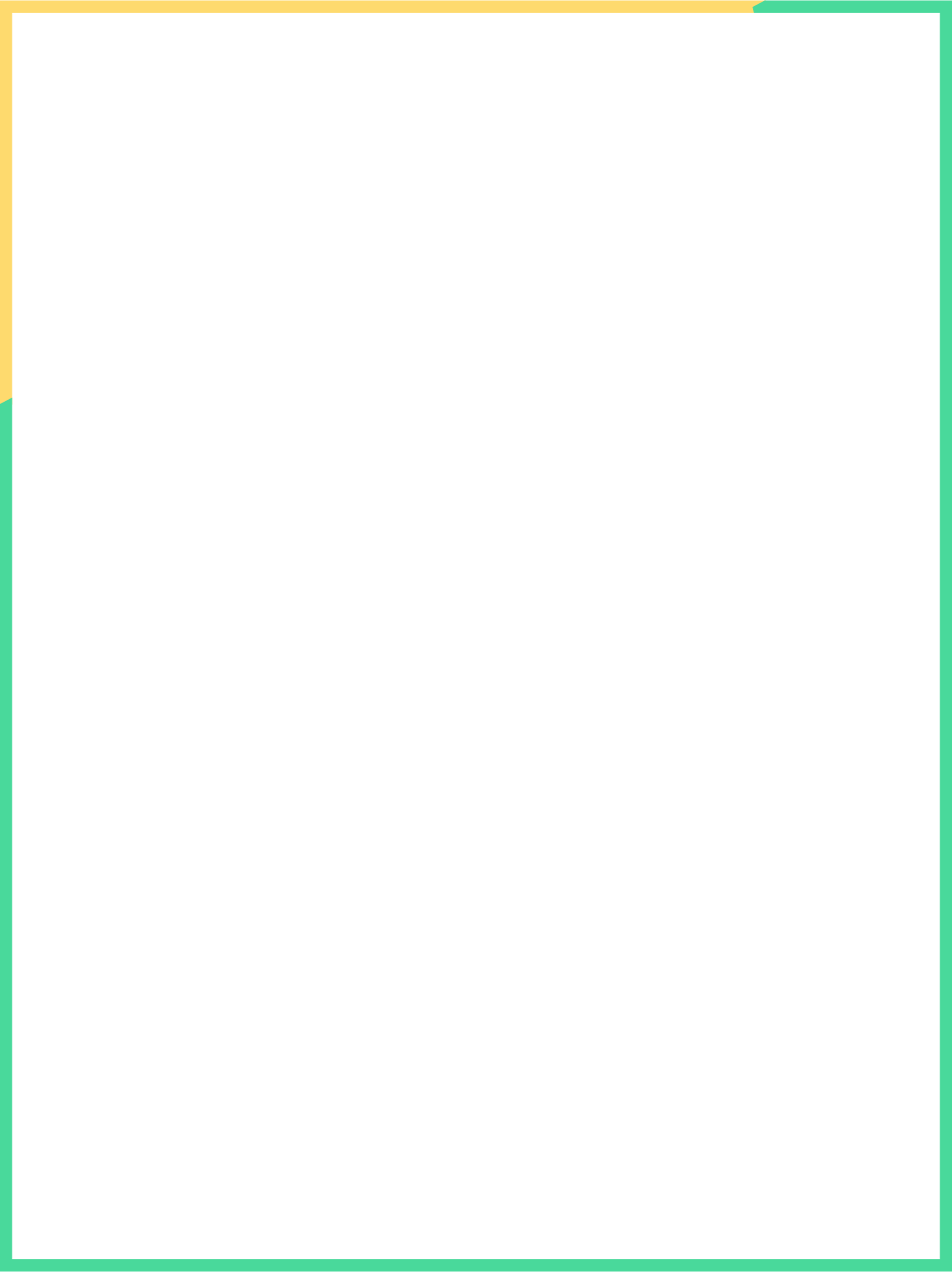 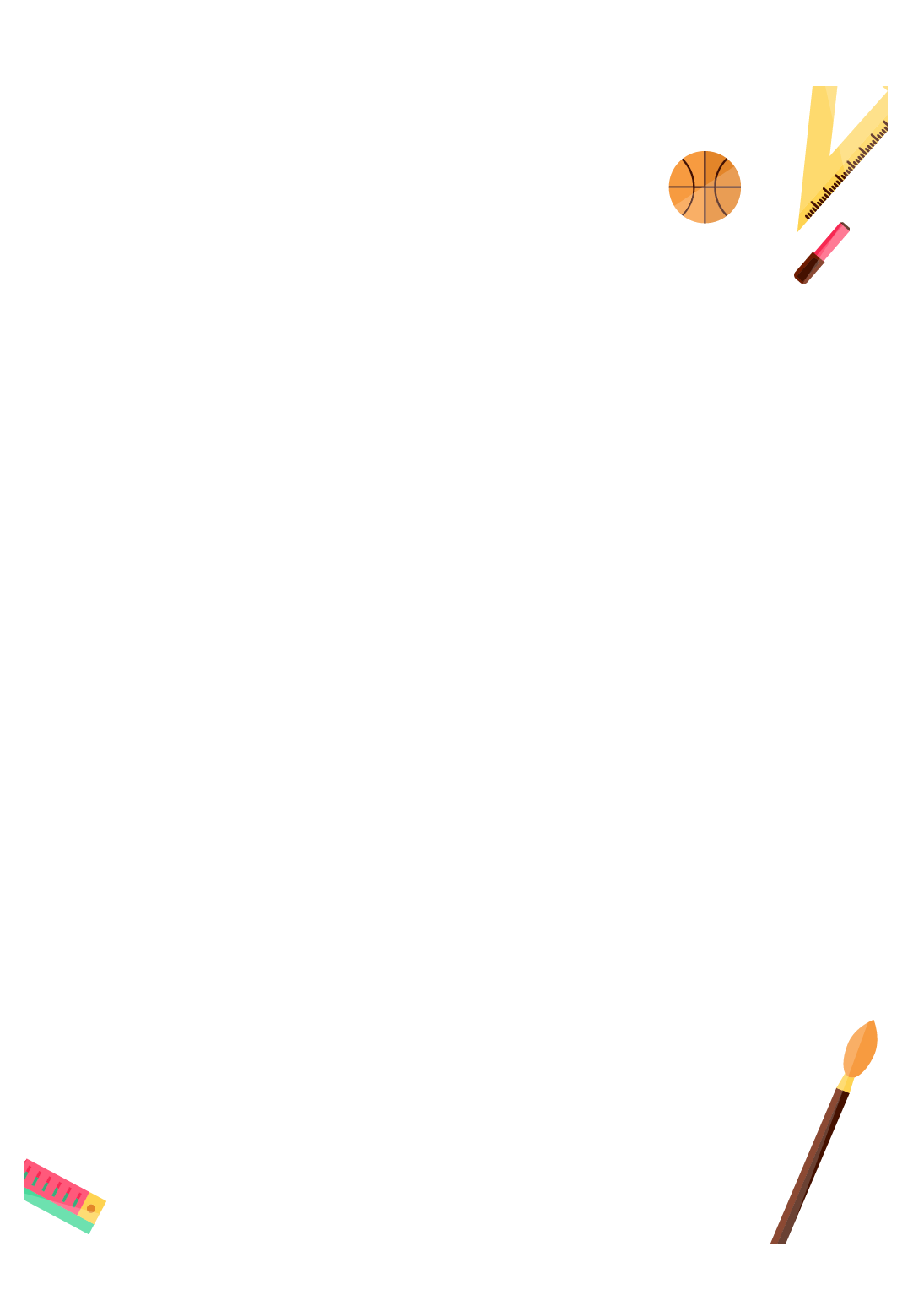 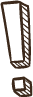 Hãy nêu đặc điểm tuổi dậy thì ở nữ giới?
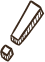 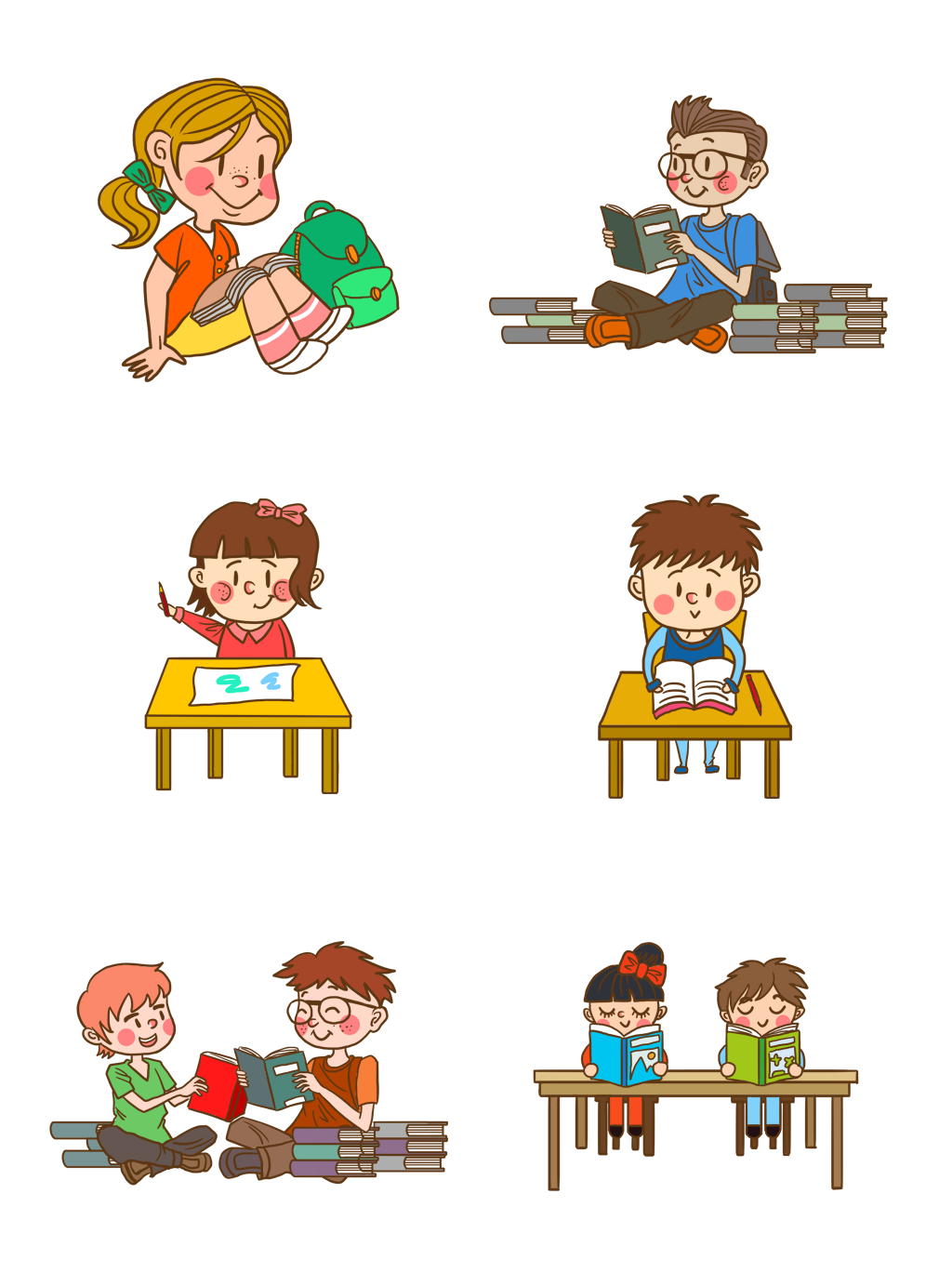 Khoảng từ 10 đến 15 tuổi
Phát triển chiều cao, cân nặng
Xuất hiện kinh nguyệt, tạo ra trứng
Biến đổi về tình cảm, suy nghĩ và mối quan hệ xã hội.
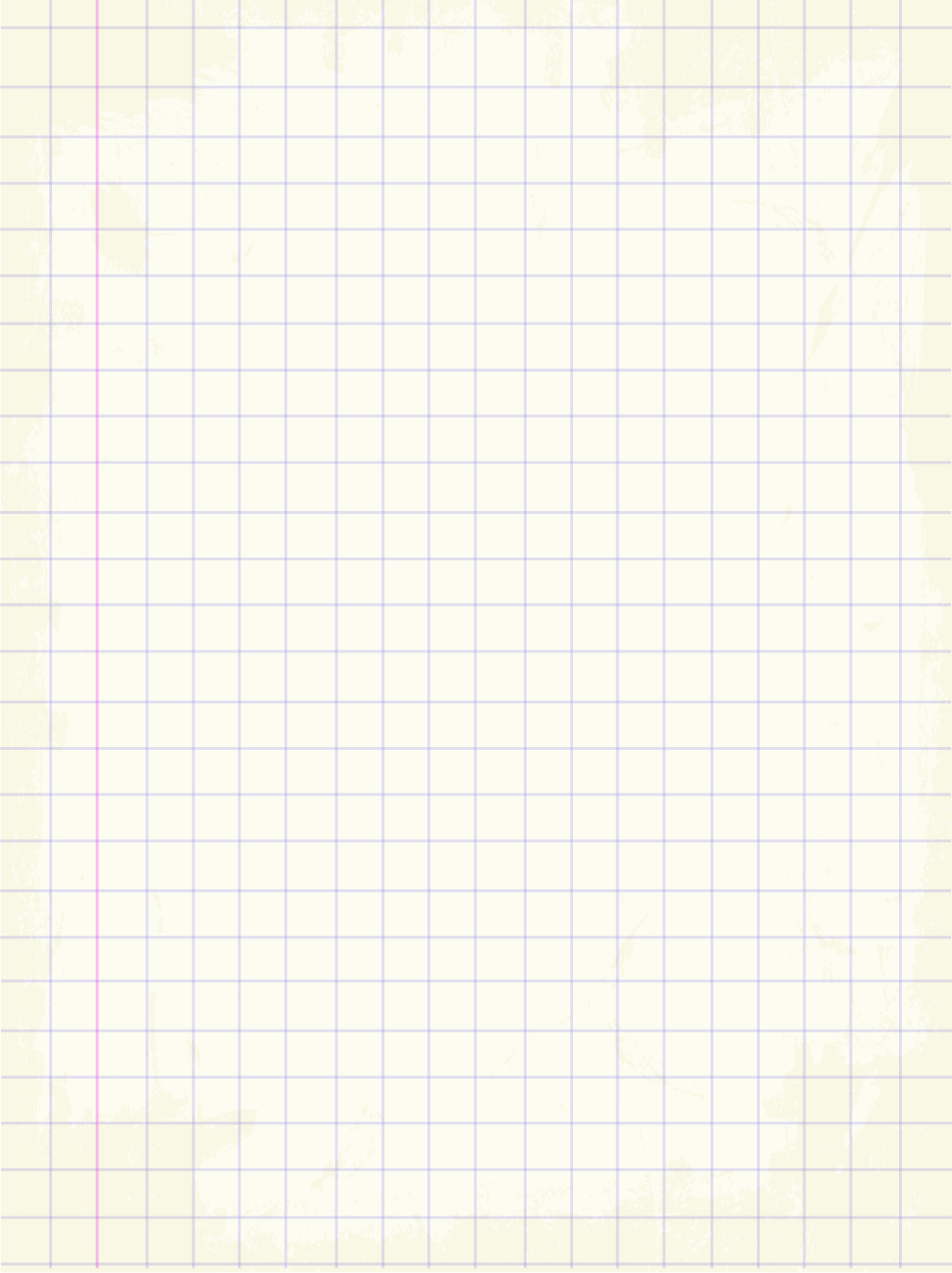 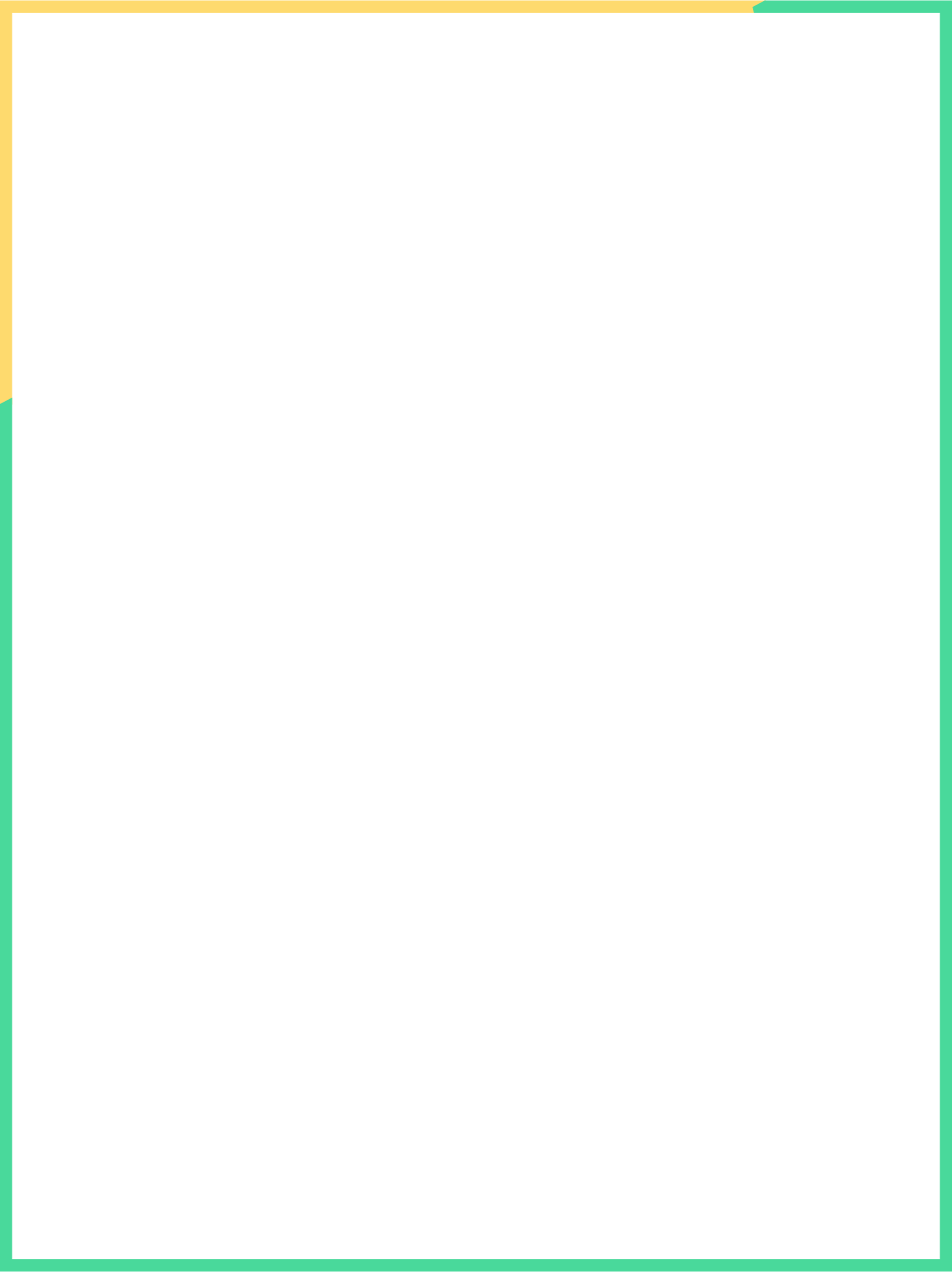 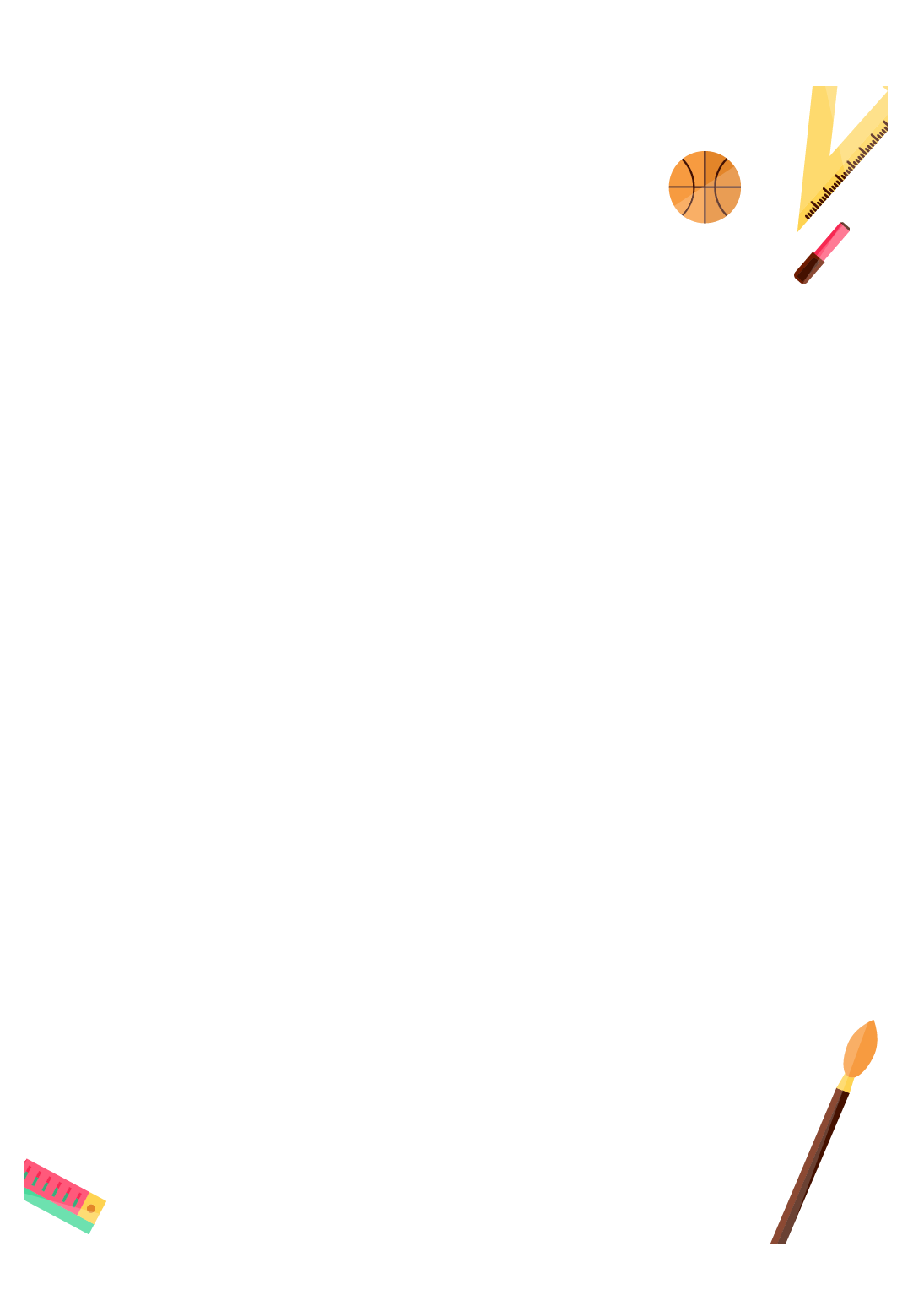 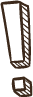 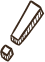 đúng
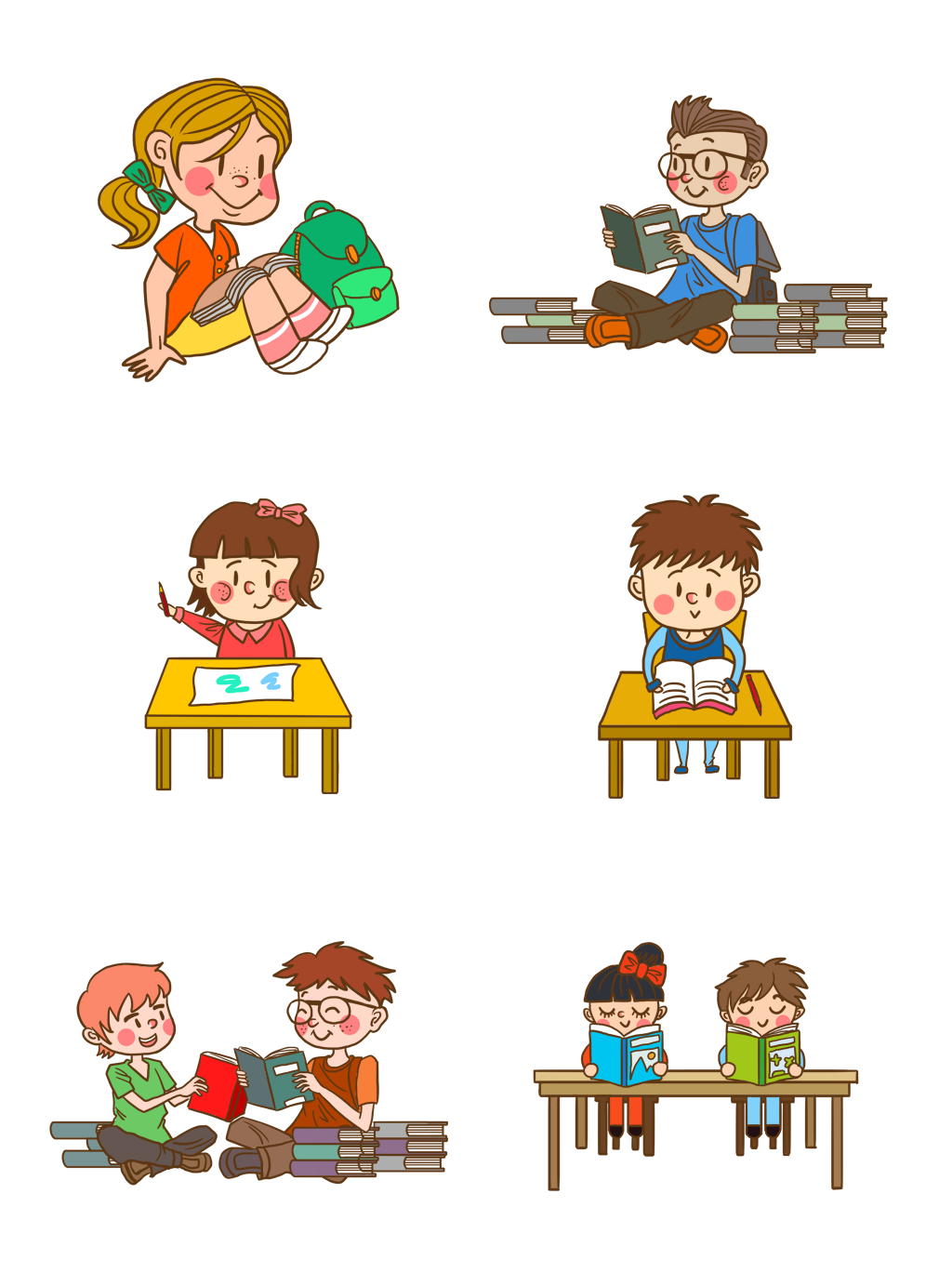 nhanh
ai
Ai
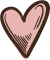 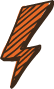 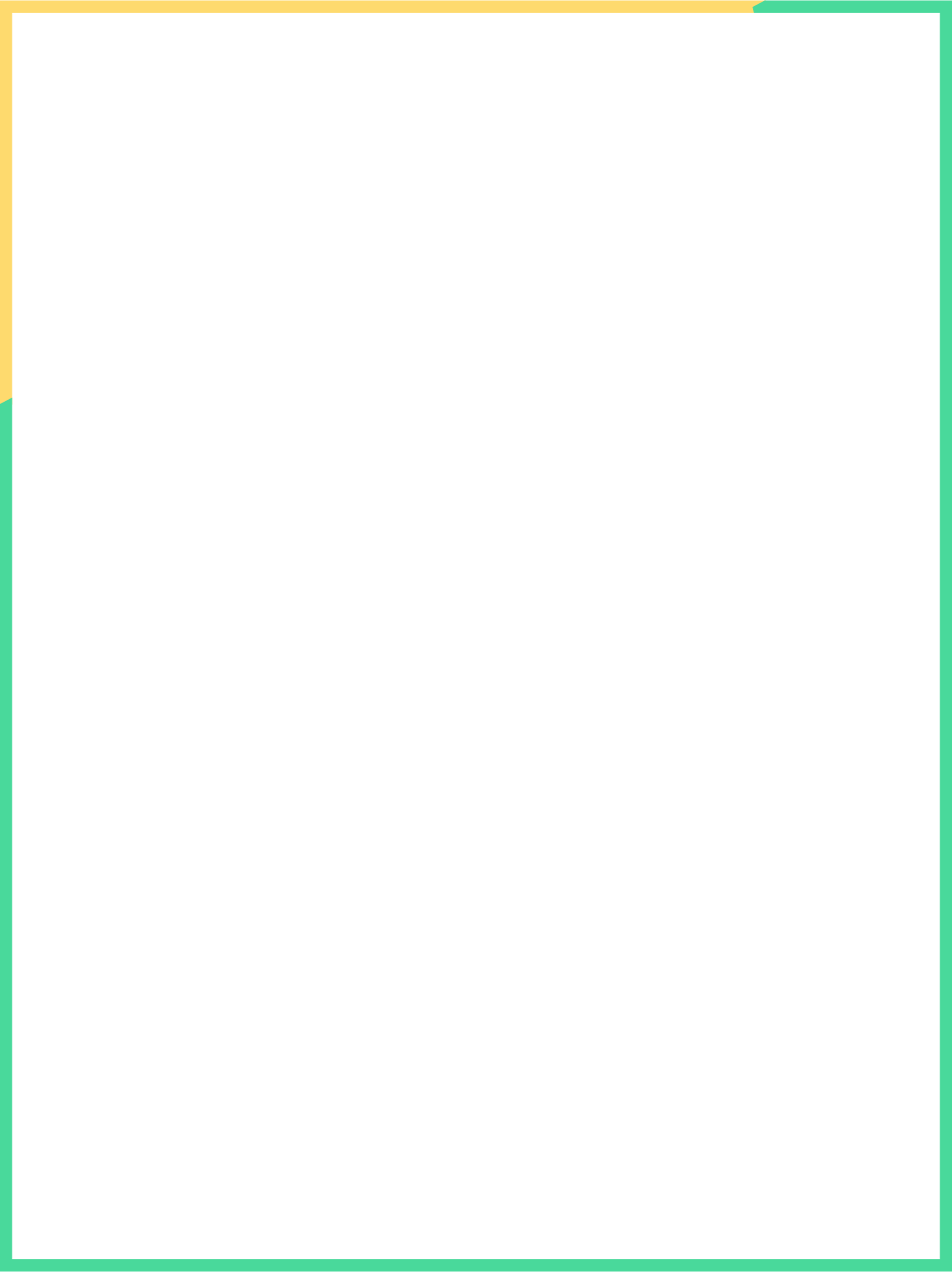 Tuổi dậy thì là gì?
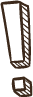 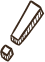 Là tuổi mà cơ thể có nhiều biến đổi về mặt thể chất.
 Là tuổi mà cơ thể có nhiều biến đổi về mặt tinh thần.
 Là tuổi mà cơ thể có nhiều biến đổi về mặt tình cảm và mối quan hệ xã hội.
 Là tuổi mà cơ thể có nhiều biến đổi về mặt thể chất, tinh thần, tình cảm và mối quan hệ xã hội.
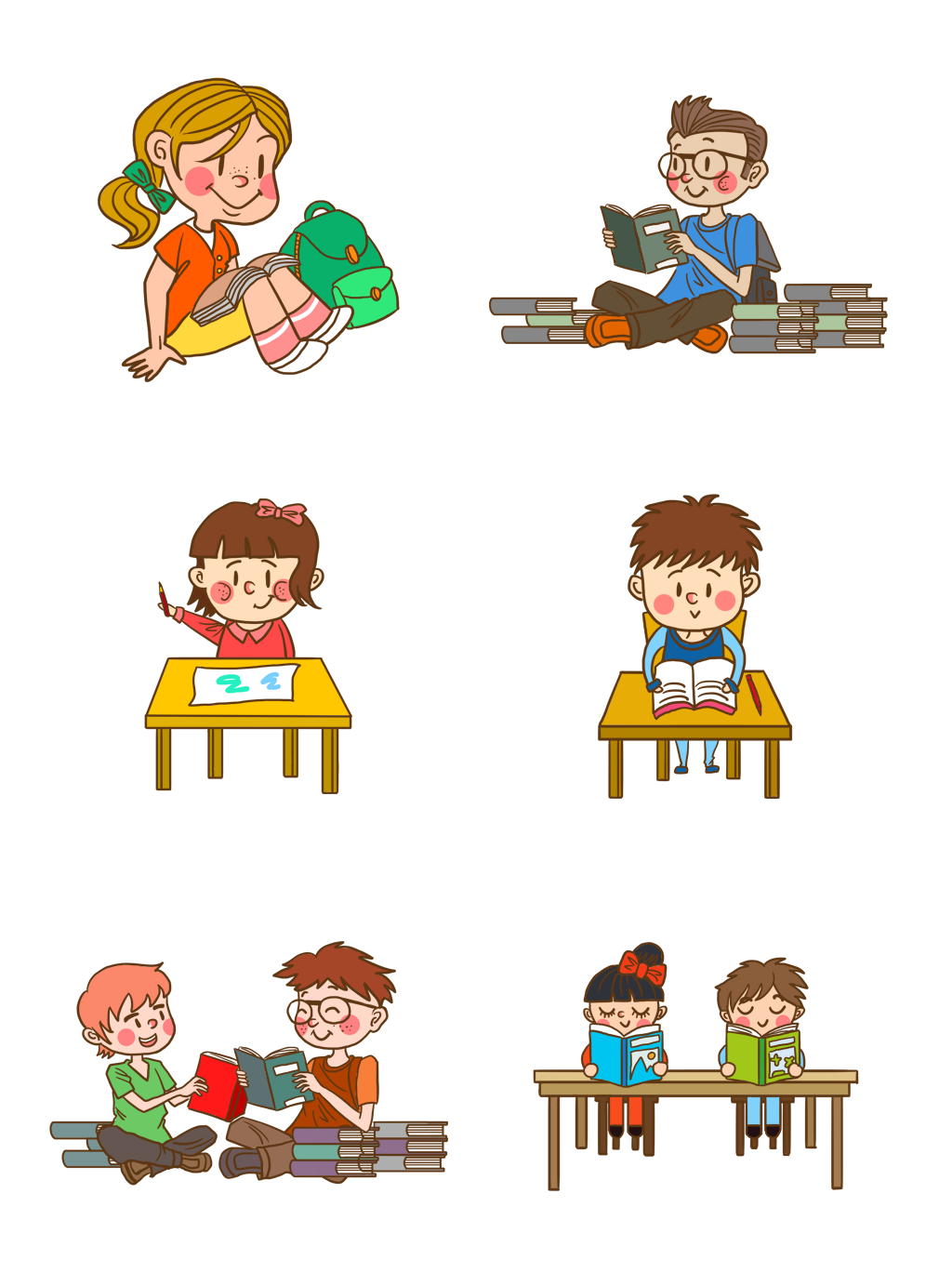 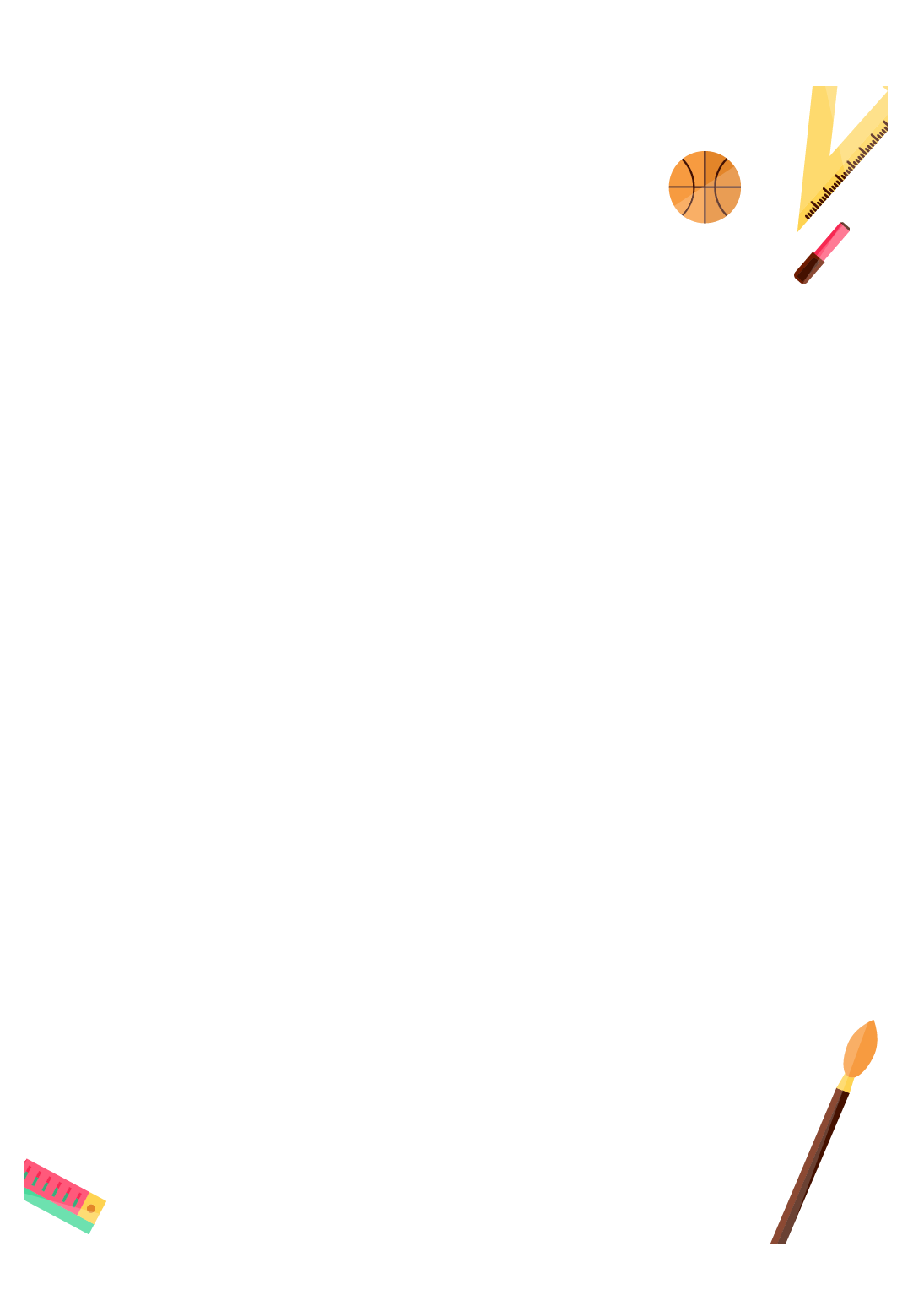 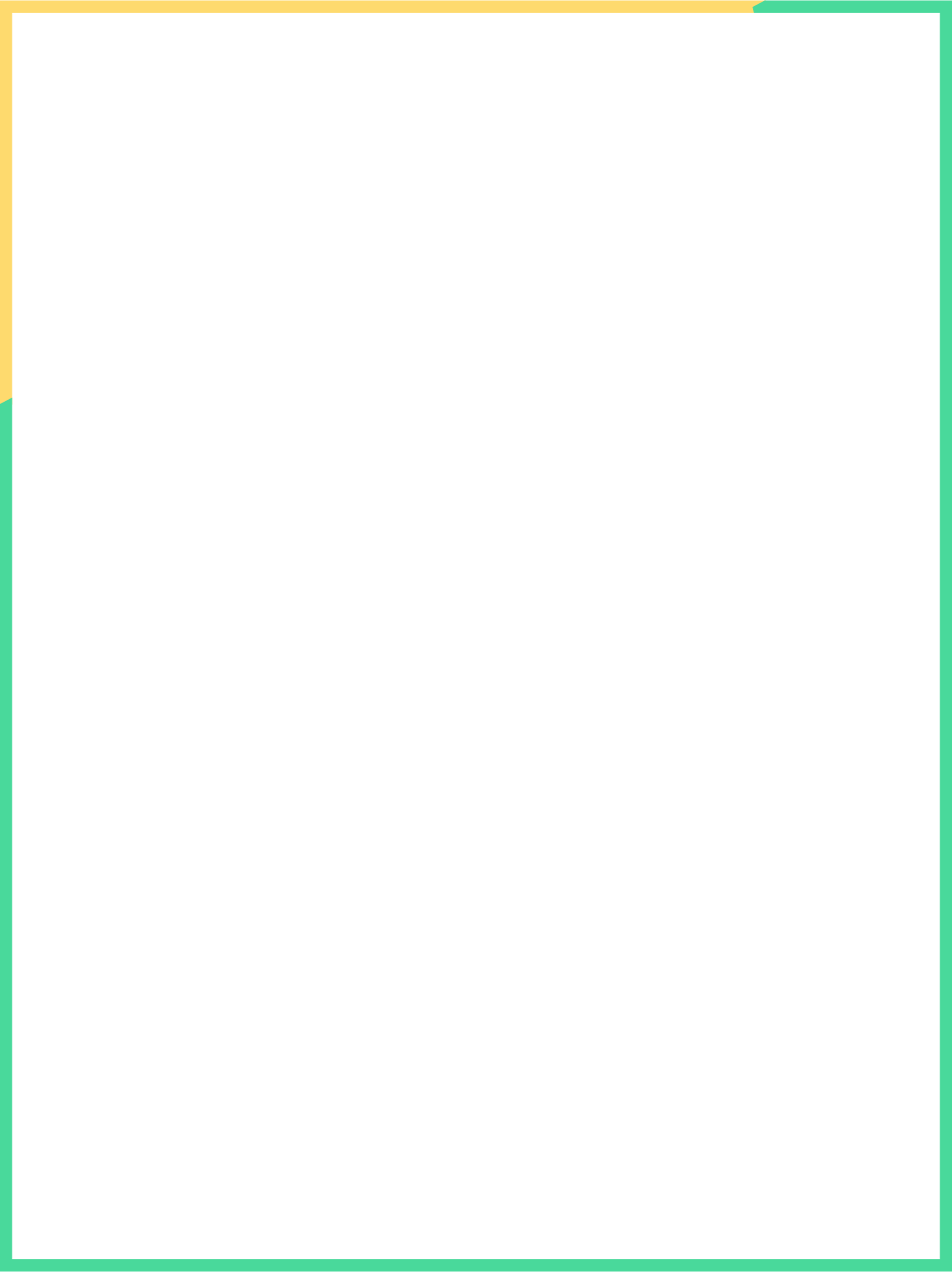 Việc nào dưới đây chỉ có phụ nữ làm được?
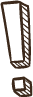 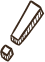 Làm bếp giỏi
 Chăm sóc con cái
 Mang thai và cho con bú
 Thêu, may giỏi
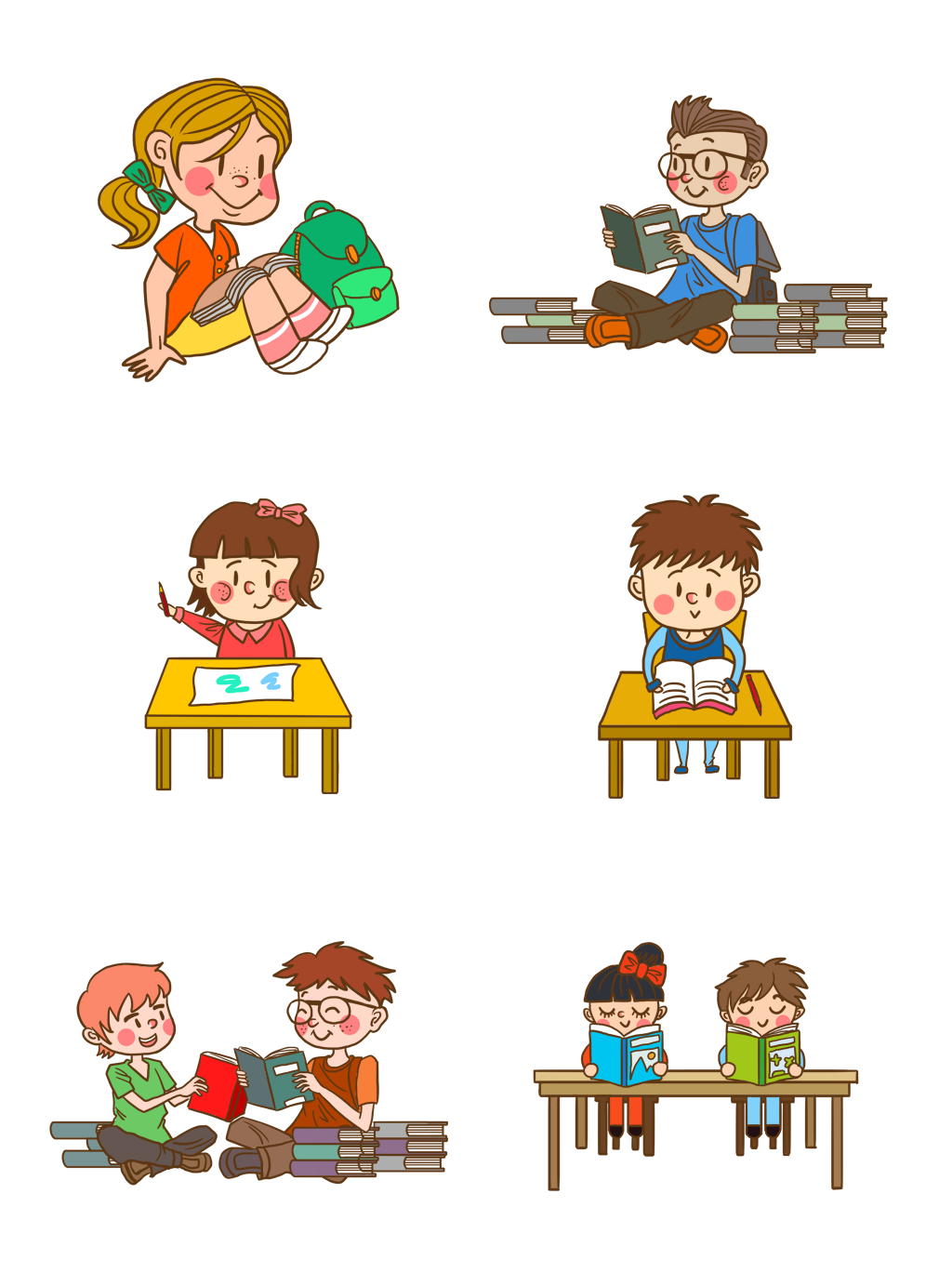 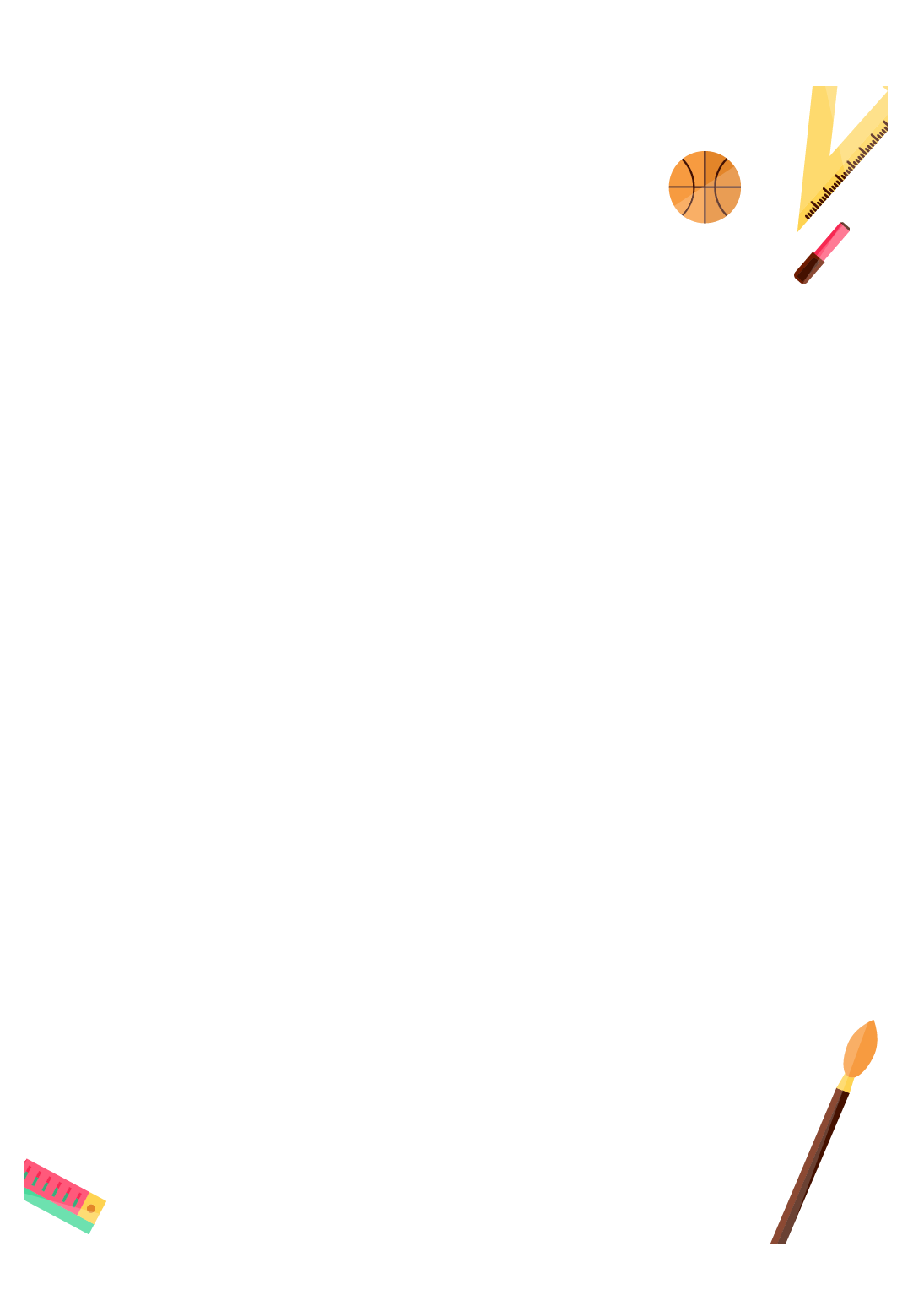 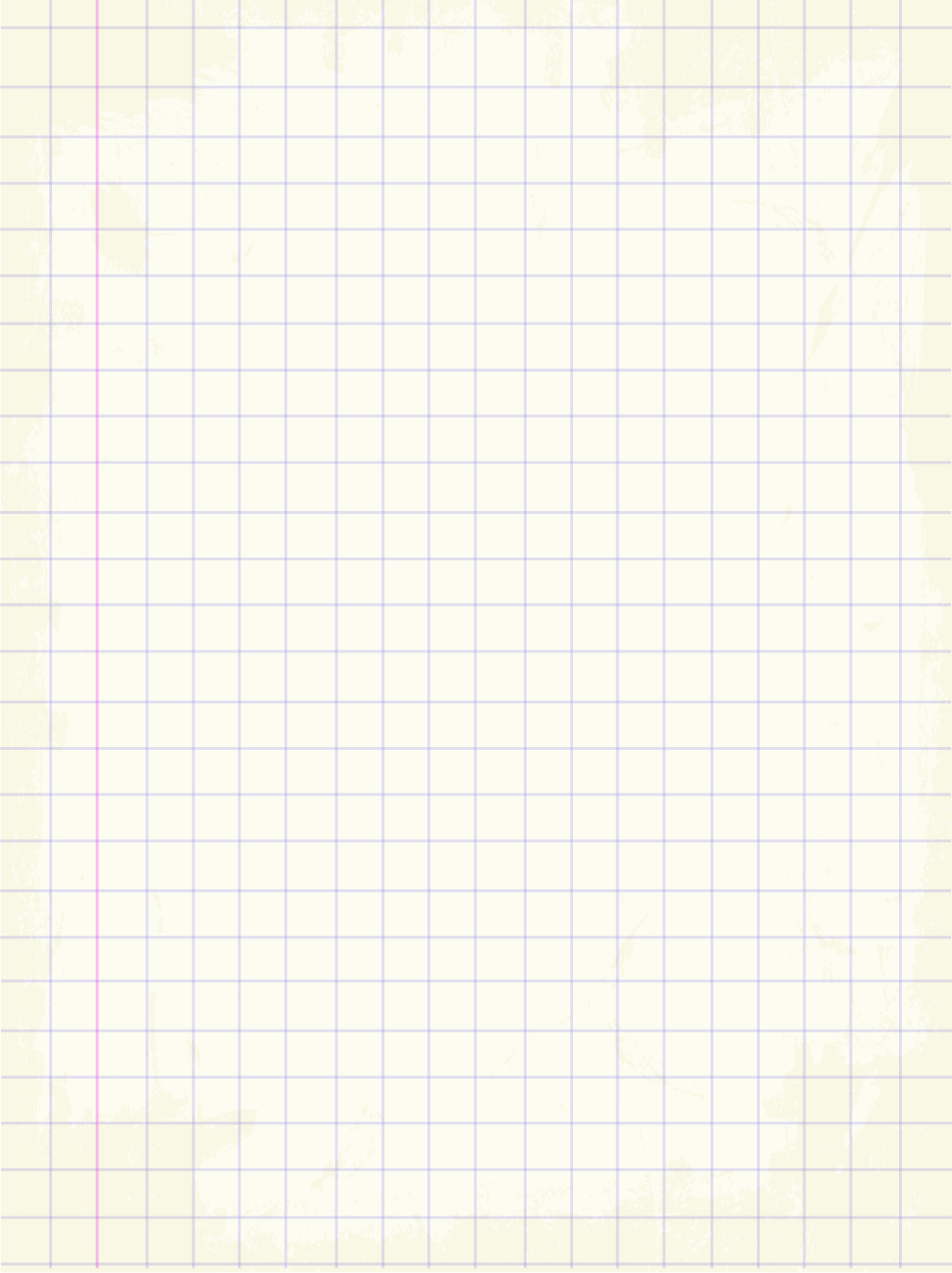 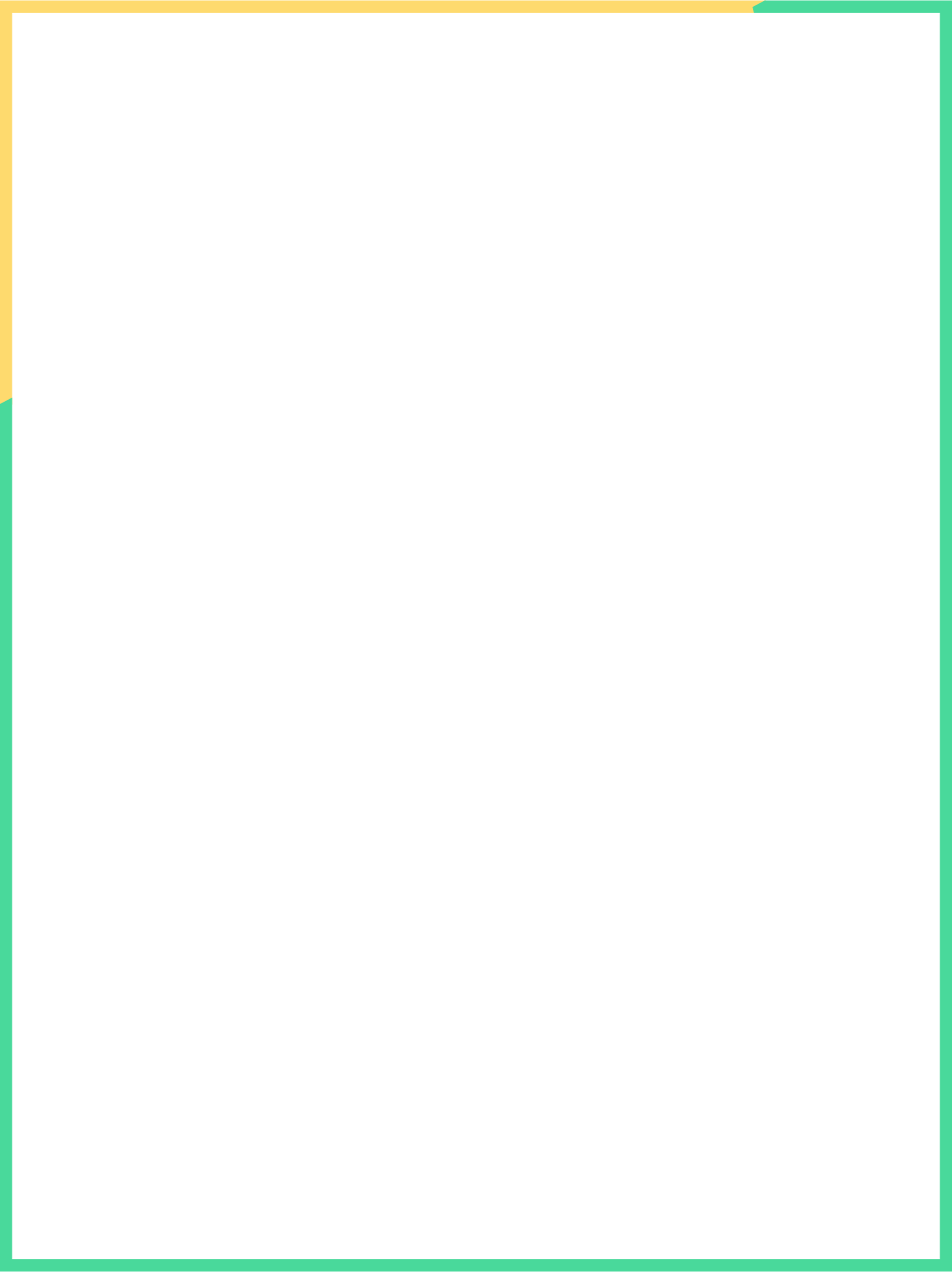 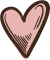 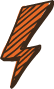 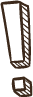 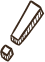 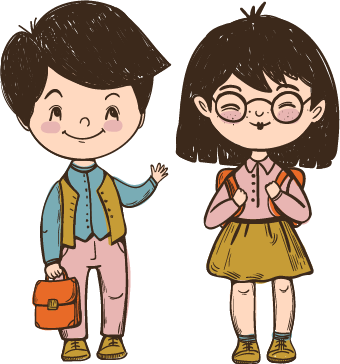 CÁC
CHÚC
BẠN
HỌC
TỐT!
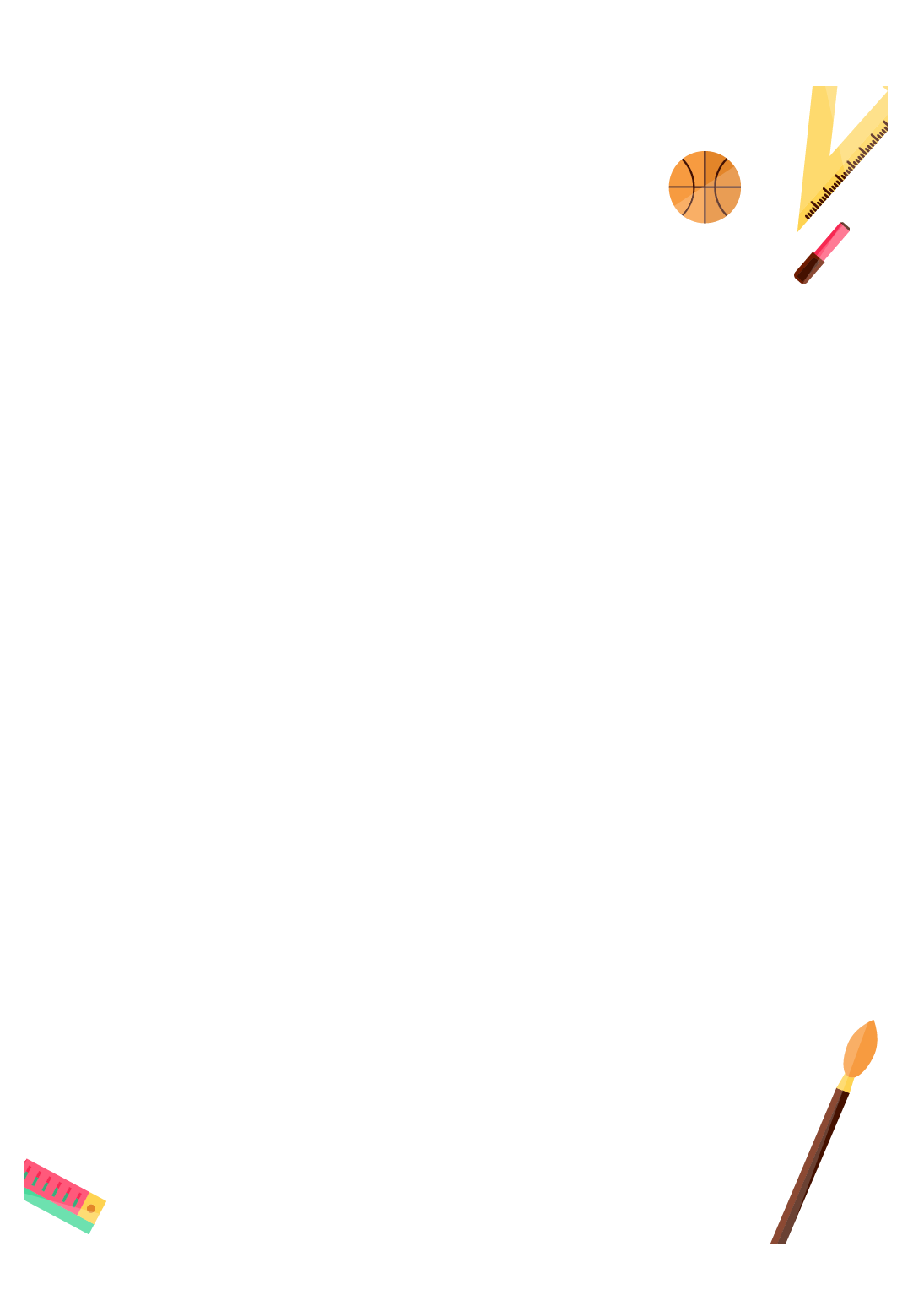 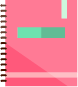 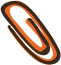 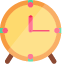 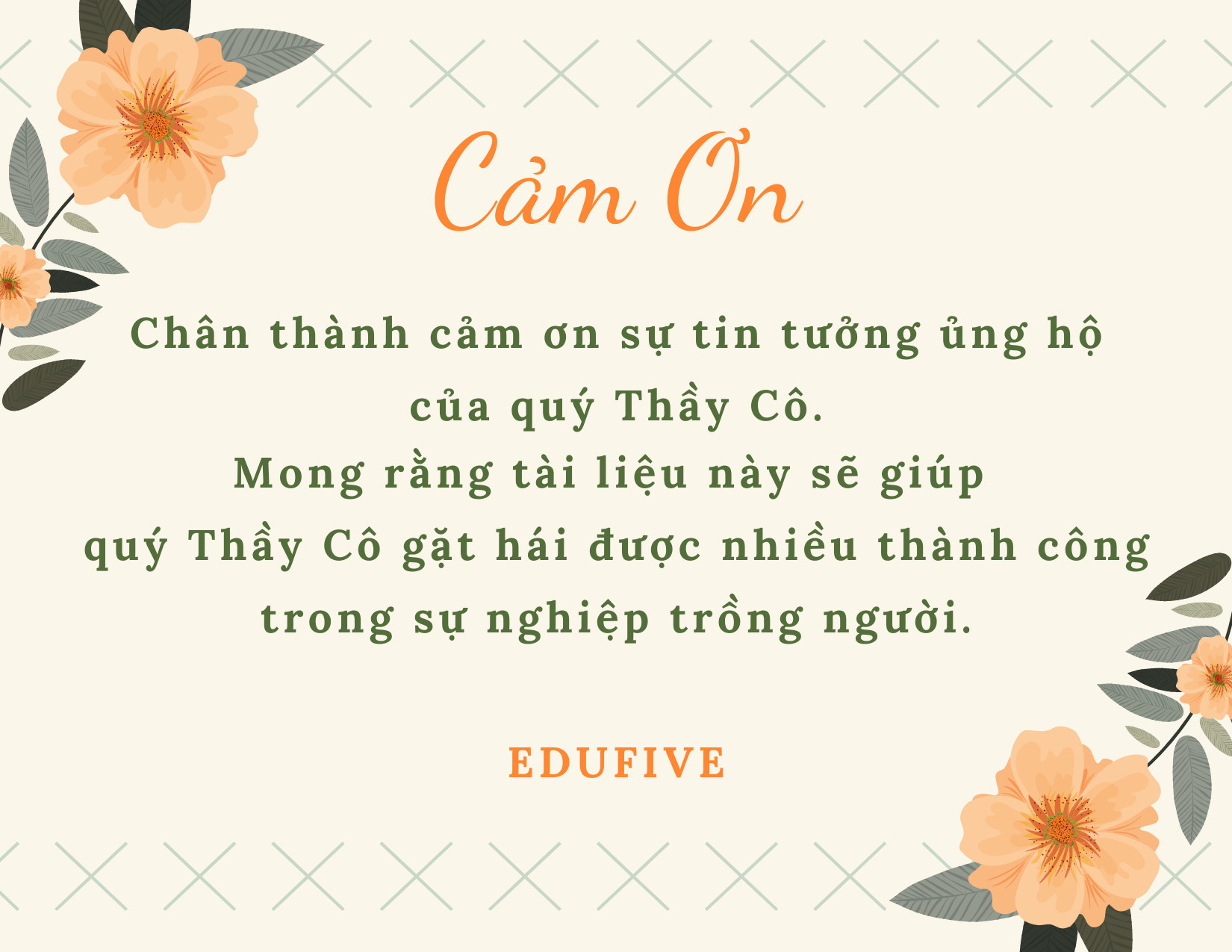